Performance Improvements for Fully Depleted Charge-Coupled Devices
S.E. Holland, C.J. Bebek, J.H. Emes, D.E. Groom, S. Haque, A. Karcher, 
W.F. Kolbe, J.S. Lee, N.P. Palaio, C.H. Tran, and G. Wang
Lawrence Berkeley National Laboratory

F. Dion, R. Frost, and R. Groulx
Teledyne DALSA Semiconductor
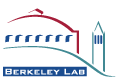 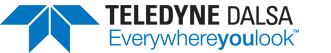 Introduction
Major results since 2009 SDW
CCDs for the Dark Energy Survey Camera and BOSS
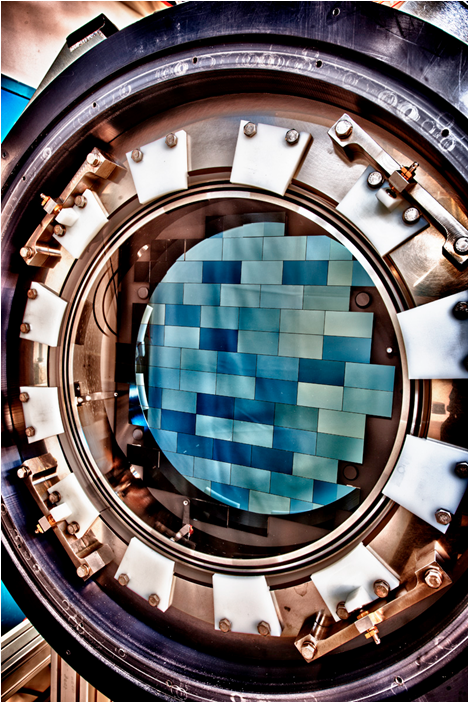 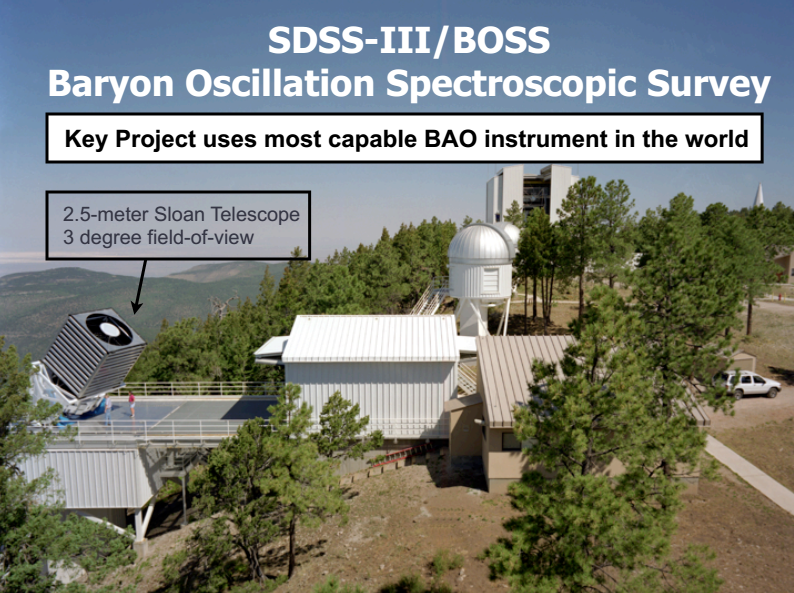 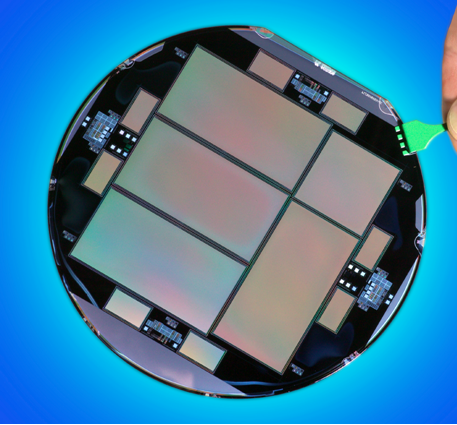 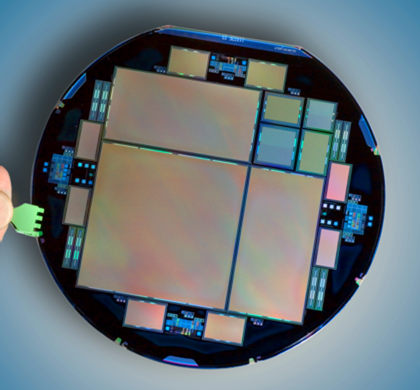 DECam – 62 2k x 4k’s and 12 2k x 2k’s (15µm pixels)
 1st light September 2012

 BOSS – 2 4k x 4k’s (15 µm pixels)
 In operation since 2009 with > 2 million spectra taken
                    250 µm thick CCDs
Introduction
Major results since 2009 SDW (cont’)
R&D efforts to improve noise, readout speed and QE
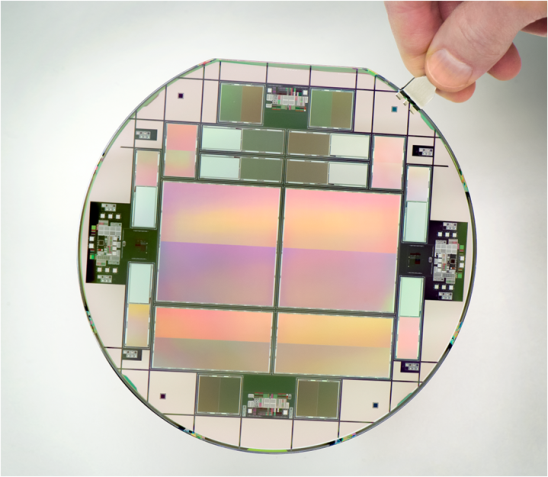 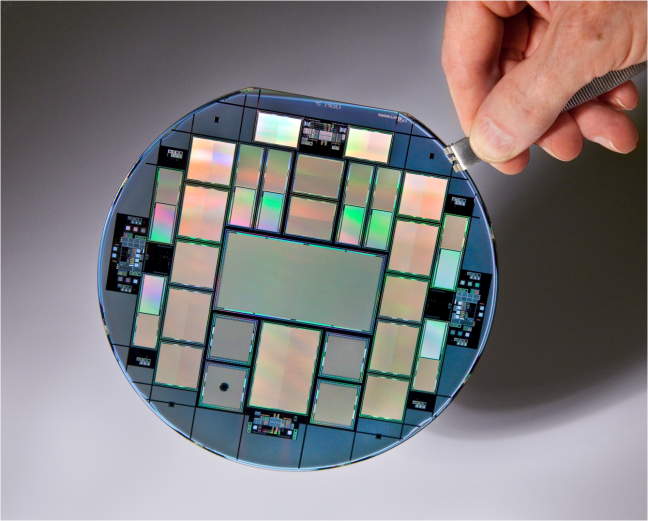 Internal LBNL R&D funding

Wafer delivery Fall 2010
6 and 12 channel CCDs (10.5 µm pixels)
Low noise amplifiers (buried contacts)
Skipper CCD (sub-electron noise)
Fast CCDs for direct x-ray detection 
196 amplifiers
Department of Energy NNSA grant

Wafer delivery late 2012
16 channel CCDs (10.5 µm pixels)
4k x 4k and 4k x 2k
Low noise amplifiers (buried contacts)
Not successful this run
Introduction
Major results since 2009 SDW (cont’)
R&D efforts to improve noise, readout speed and QE
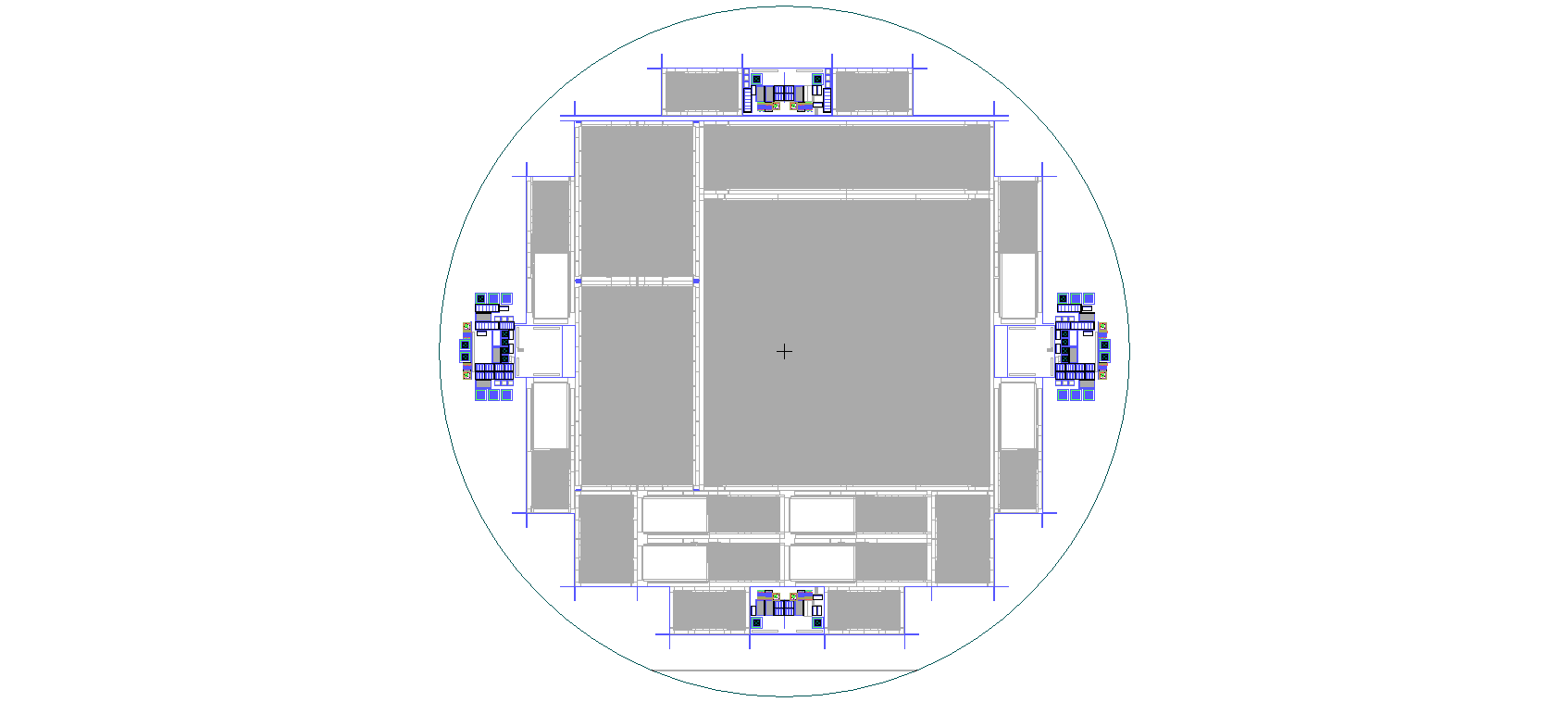 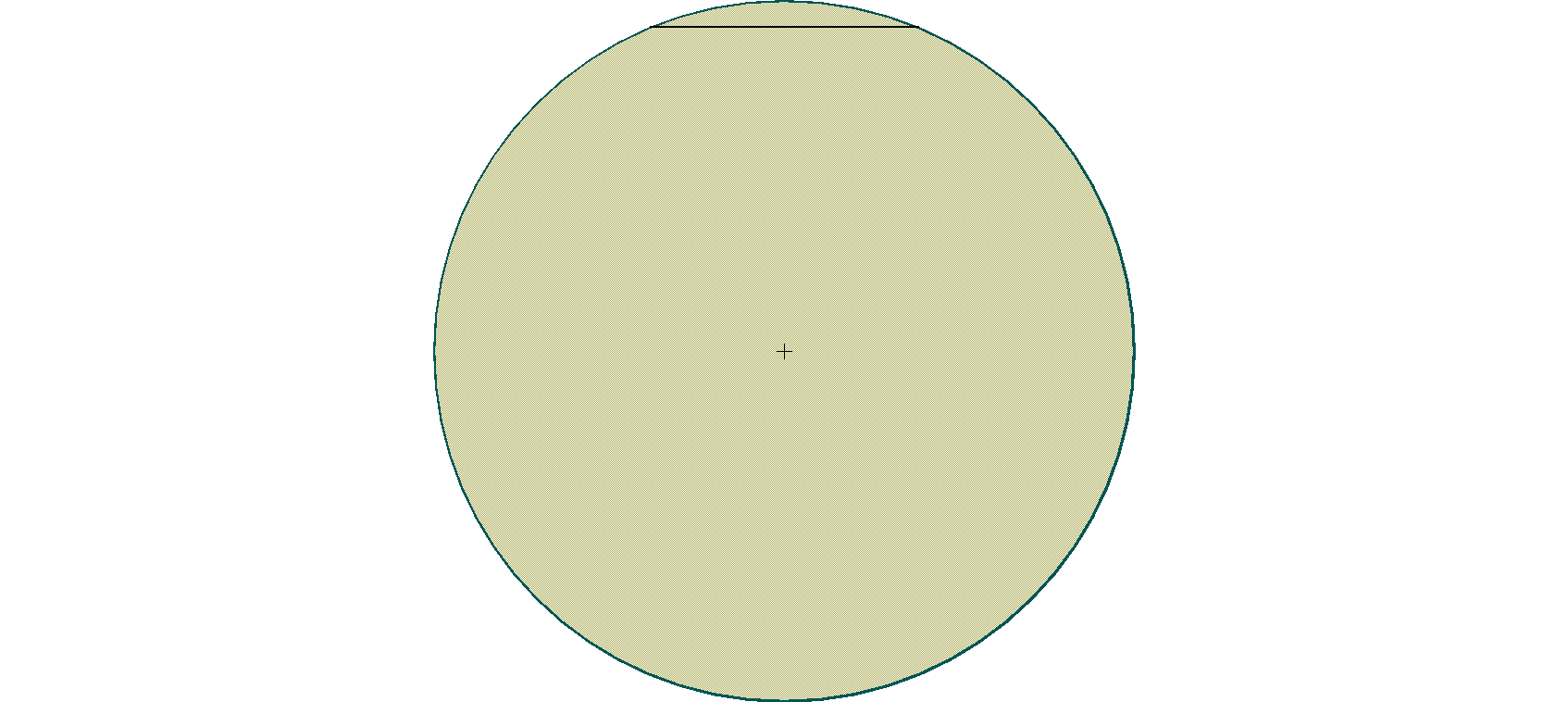 ?
Internal LBNL R&D funding (FY 2013)

Wafer delivery October 2013
4k x 4k (15 µm) with buried contacts
2nd generation low noise amplifiers
1 x 1 µm2 buried contact size
Large format Skipper (4126 x 886)
Internal LBNL R&D funding (FY 2014)
Outline
Major R&D areas
Read Noise
Readout Speed
Quantum Efficiency
Noise improvements
Development at Teledyne DALSA of buried-contact technology to reduce the floating-diffusion capacitance
4th poly layer doped p type for p-channel CCD
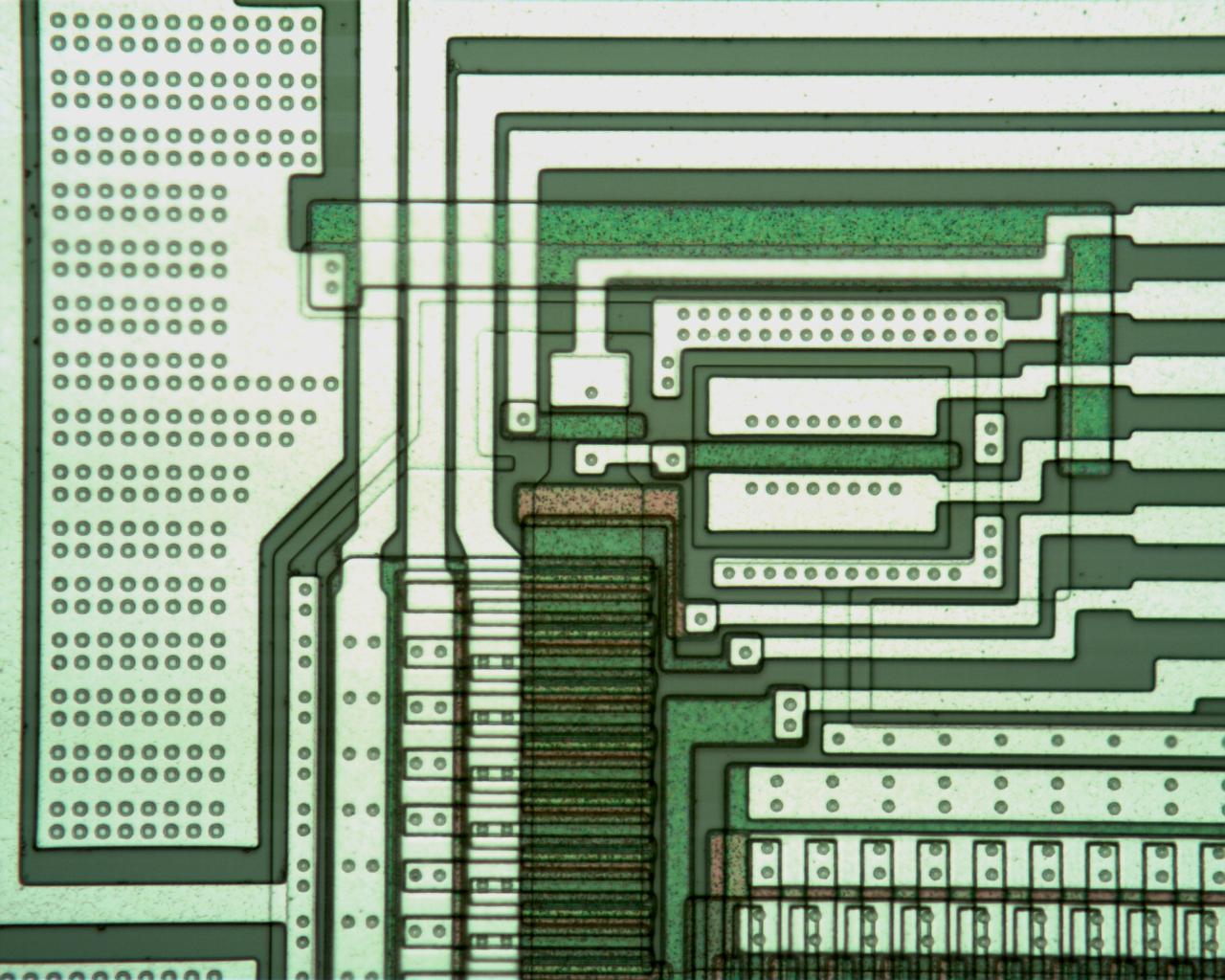 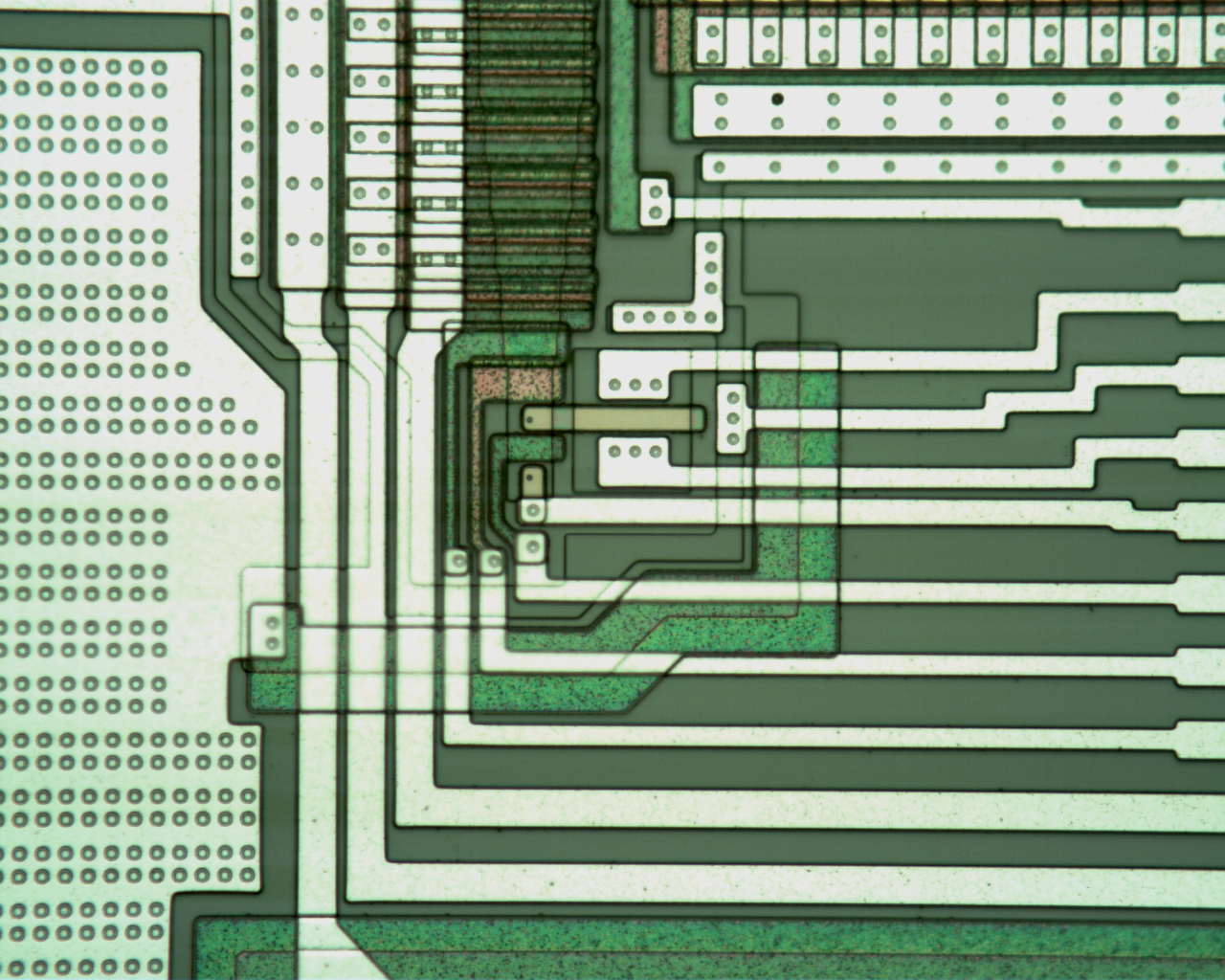 Floating diffusion
47 µm / 6 µm transistor
4.3 µV/e-
3.2 e- rms at 70 kpixels/sec (-140C)
20 µm / 6 µm transistor
9.3 µV/e-
1.70 e- rms 

2 x 2 µm2 buried contact
S. Haque et al, Proc. SPIE, 8298, 2012
Noise improvements (cont’)
Buried contact noise results for 2 x 2 µm2 buried contact
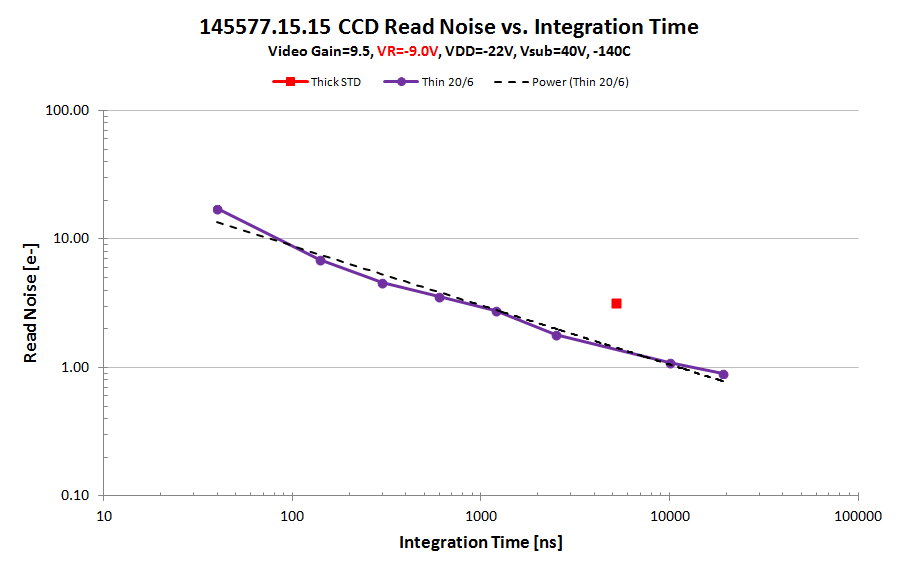 Unpublished results
Noise improvements (cont’)
In progress – buried contact amplifiers on 16 channel CCDs (10.5µm) and 1 x 1 µm2 contact (mix and match lithography)
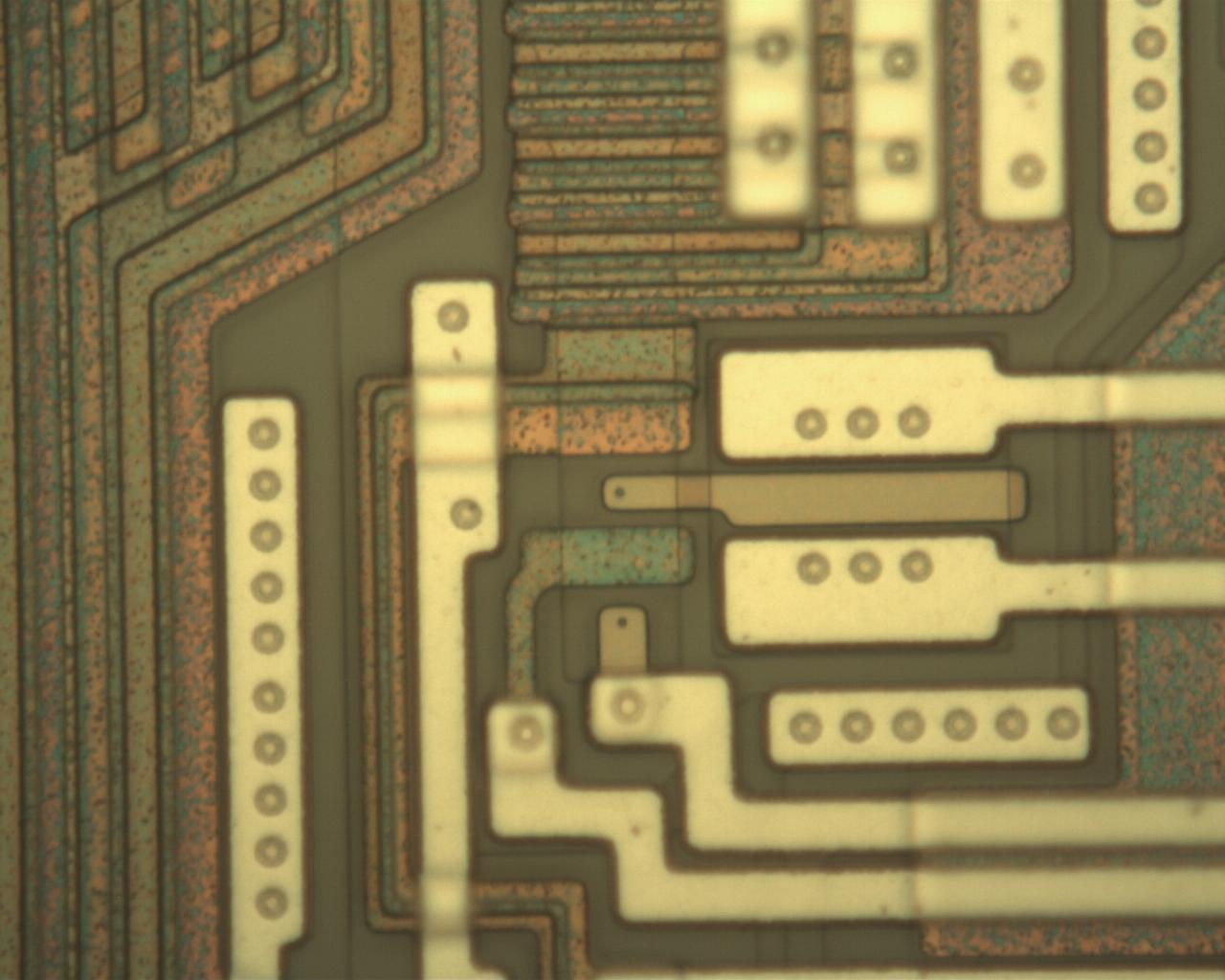 Outline
Major R&D areas
Read Noise
Readout Speed
Increase # amplifiers/CCD
1st prototypes 6 and 12 channels at 512 column pitch
Latest versions 16 channels at 512 column pitch
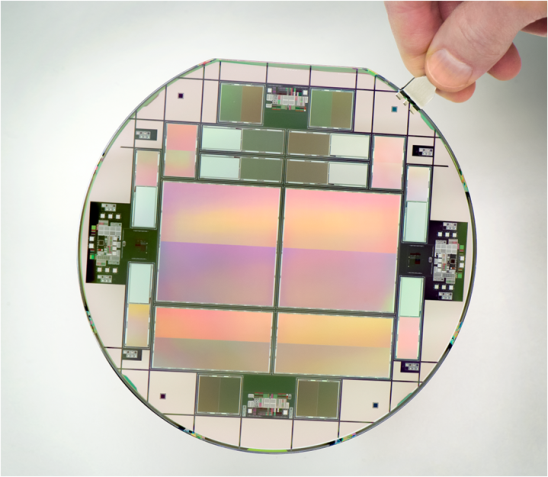 4k x 4k and 4k x 2k (10.5um) CCDs
Readout speed improvements
Scalable CCD with amplifiers every 512 columns
11 row taper in vertical register (10.5µm pixels)
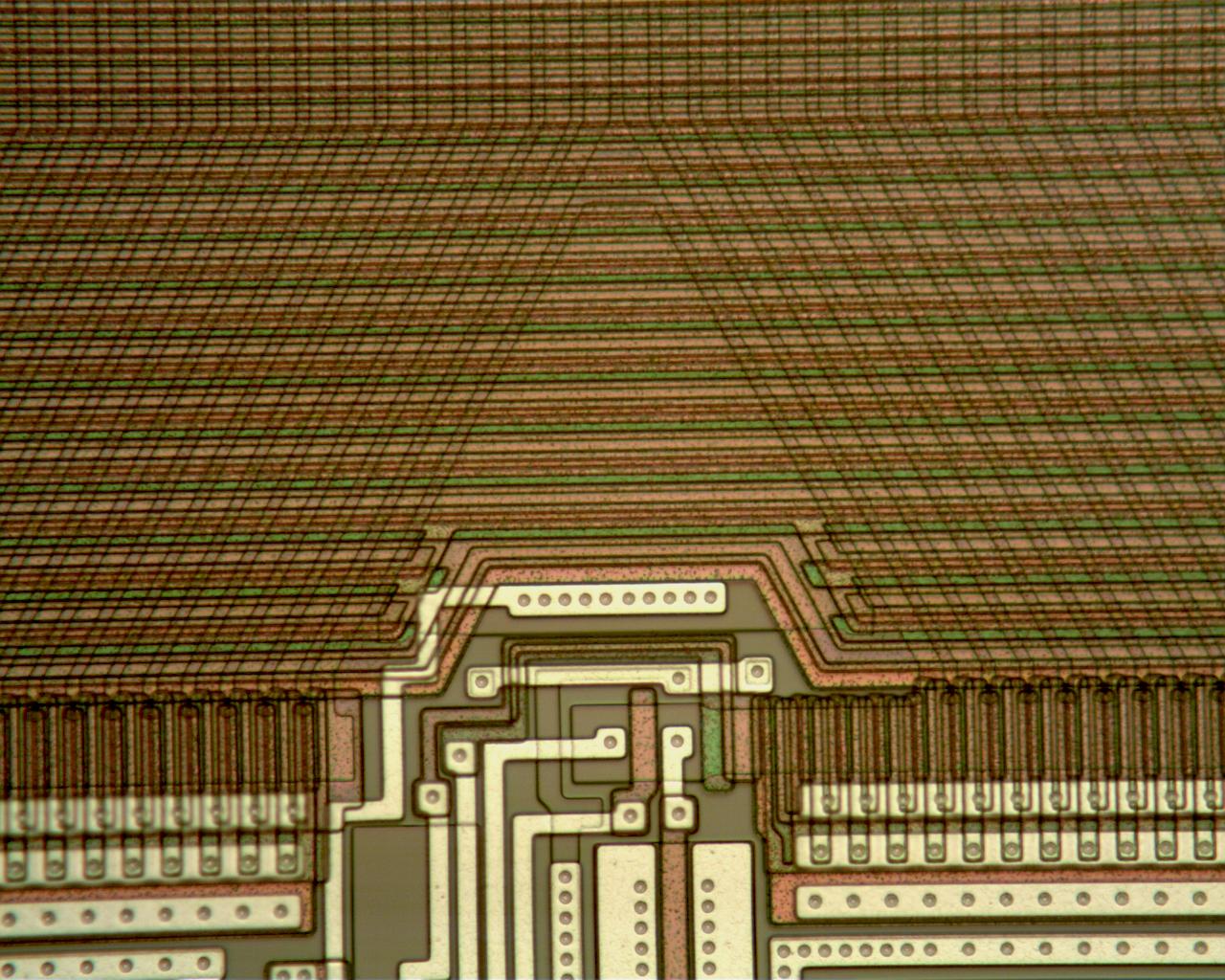 Vertical
Serial
10.2 µm pitch
C.J. Bebek et al, Proc. SPIE, 8453, 845305-1, 2012
16 channel CCD images – 4k x 4k (10.5µm)
200 µm thick CCD
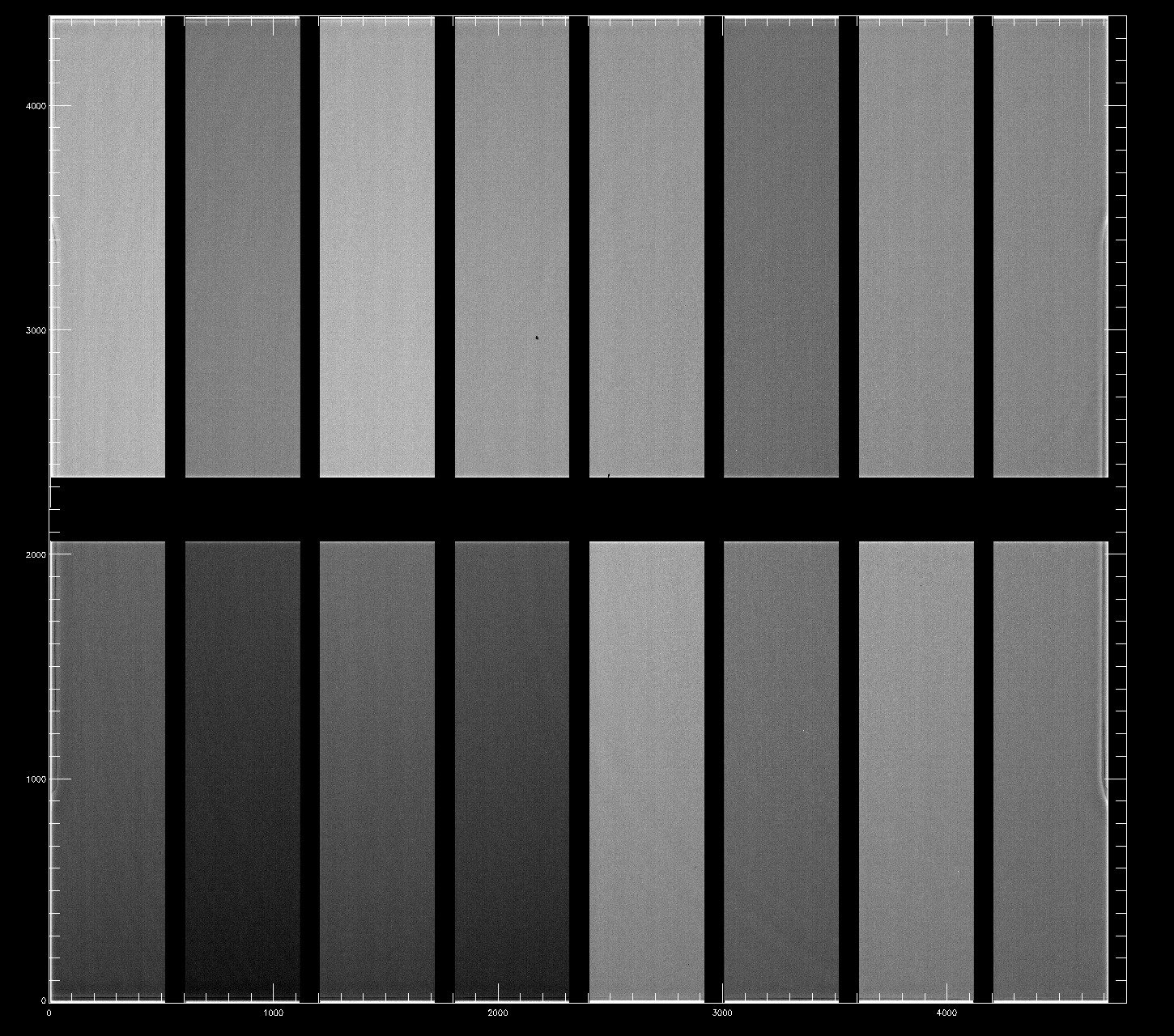 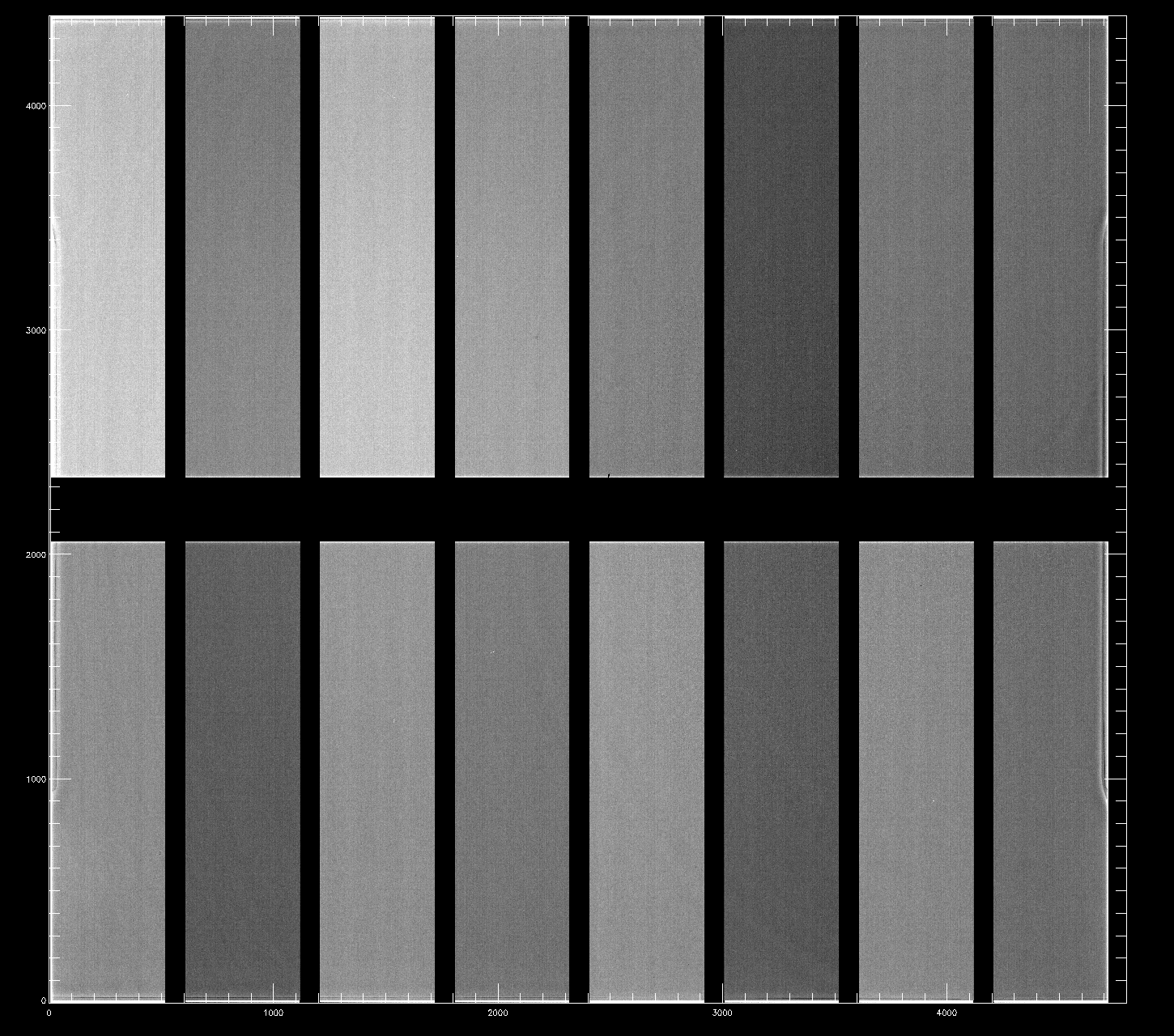 U band filter                            500 nm narrowband filter

	Images taken 4 channels at a time
16 channel CCD images – 4k x 4k (10.5µm)
200 µm thick CCD
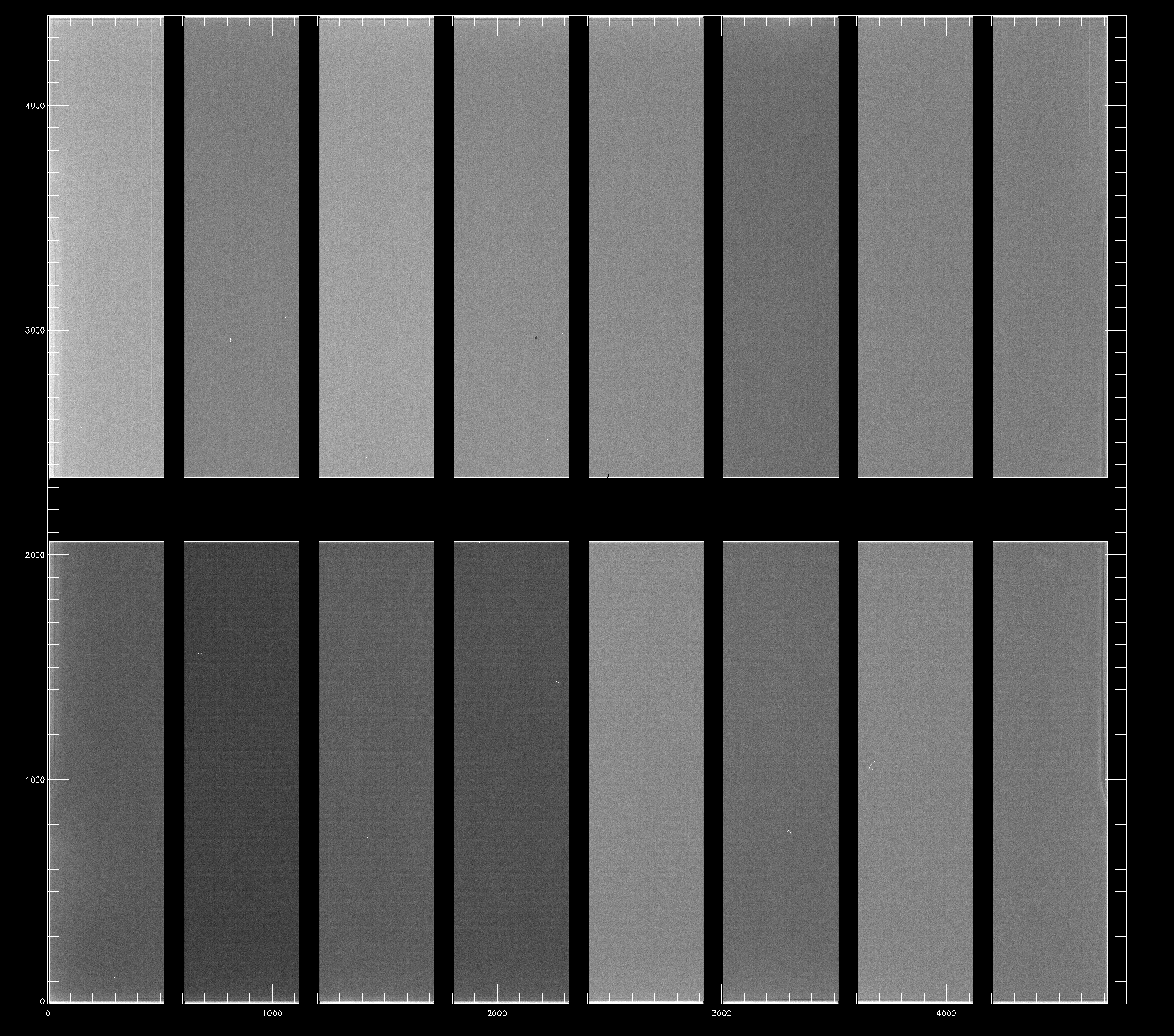 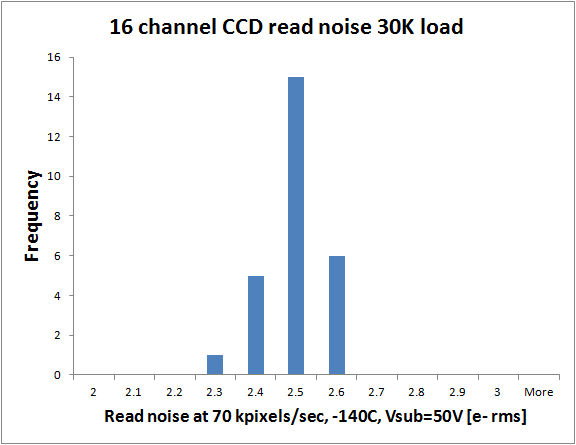 Read noise (27 channels from 4 different CCDs)
1 µm narrowband filter
Outline
Major R&D areas
Read Noise
Readout Speed
Quantum Efficiency
Efforts to reduce backside n+ layer thickness
Improved anti-reflection coating materials
Improving blue quantum efficiency
Good blue response requires very thin dead layers on the back surface of the CCD and appropriate anti-reflection coatings
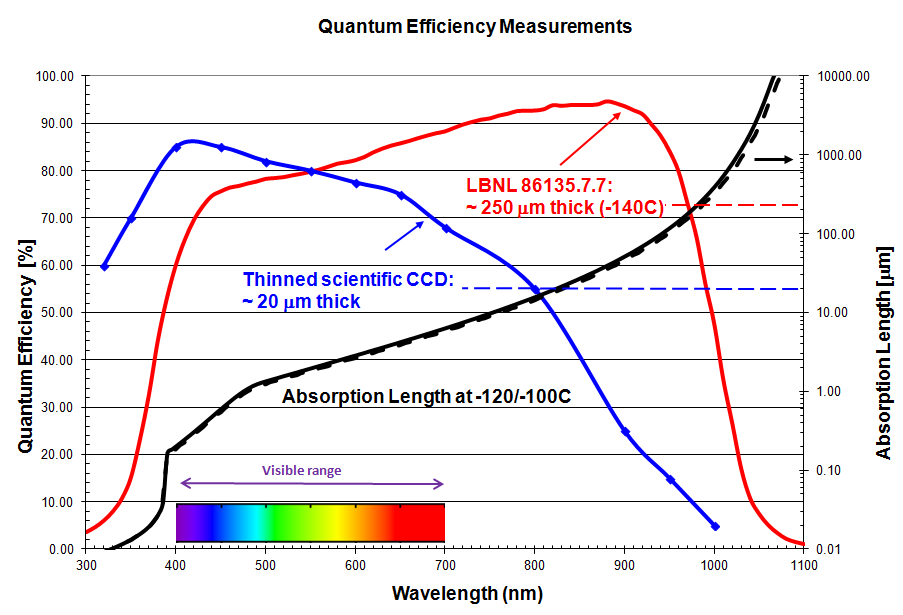 Depletion edge
Improving blue quantum efficiency
Back side n+ contact technology is in-situ doped polysilicon (ISDP)
Terminates the electric field in the fully depleted substrate
As thin as possible for blue response
Standard for DECam was 25 nm, exploring thinner layers (15, 10, 5 nm)
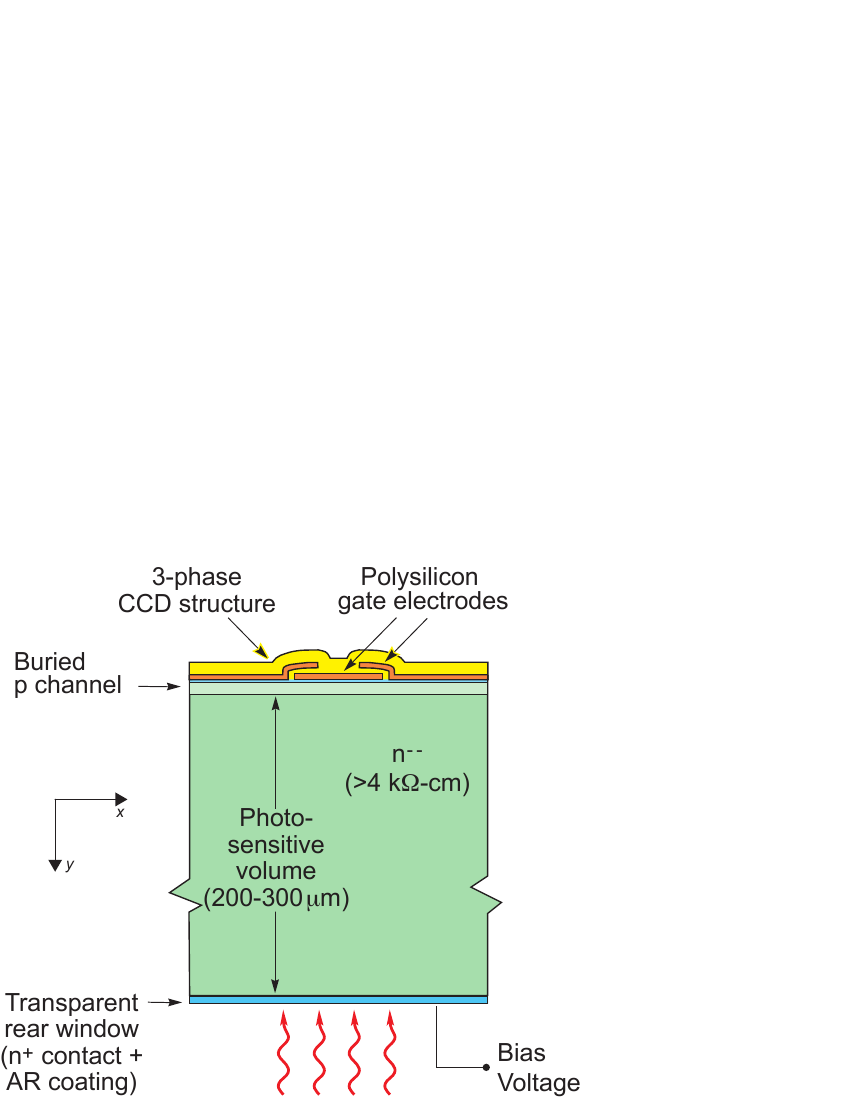 Electric Field
y
CCD cross section
Not to scale
Depleted
TEM image – 25 nm ISDP
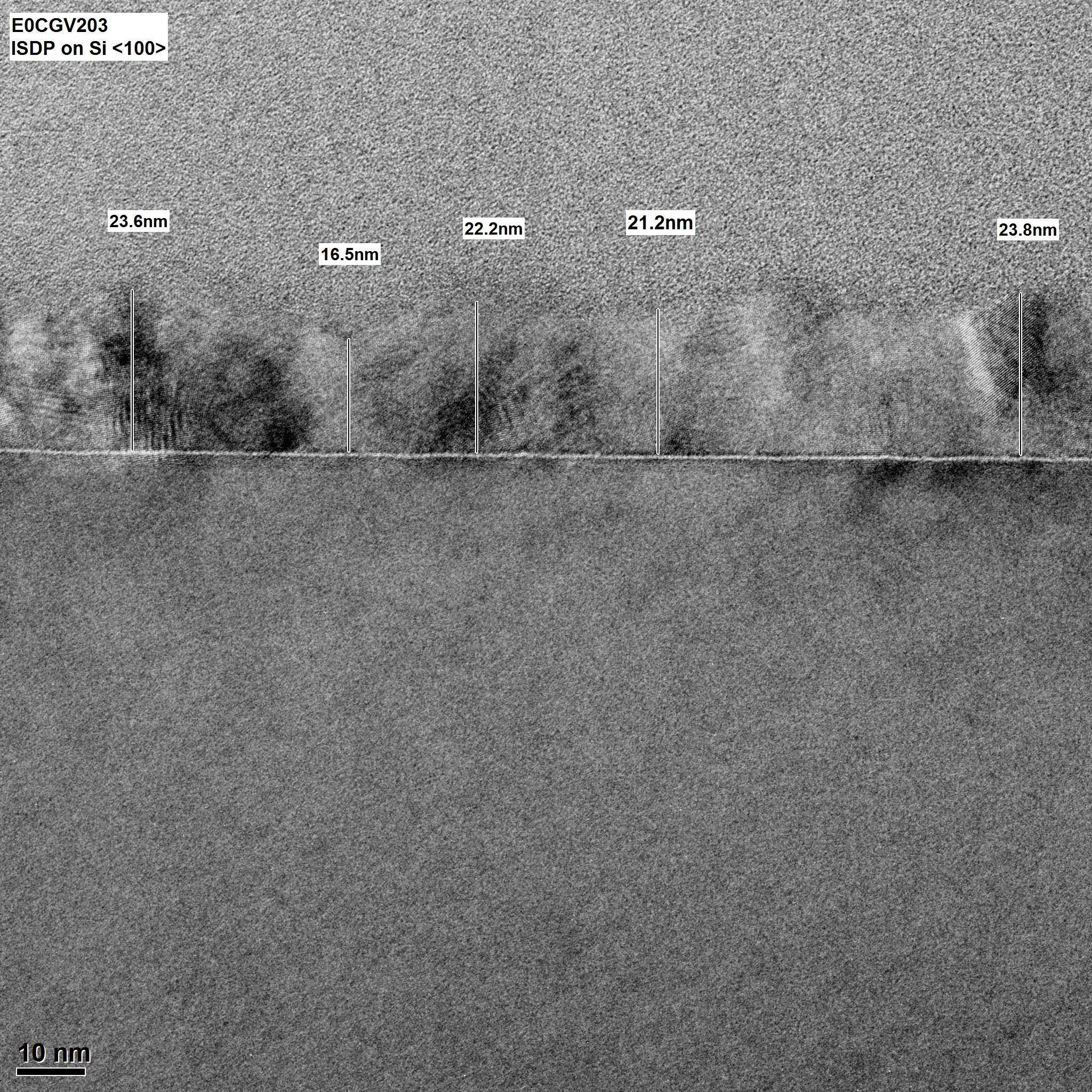 PECVD SiO2
ISDP

Low-pressure chemical vapor deposition of PH3/SiH4 at 650C





TEM image – nominal 25 nm ISDP film on silicon
(Evans Analytical Group)
Silicon substrate
TEM images – 15 and 10 nm ISDP
CCDs with good performance have been fabricated with 15 and 10 nm thick ISDP layers
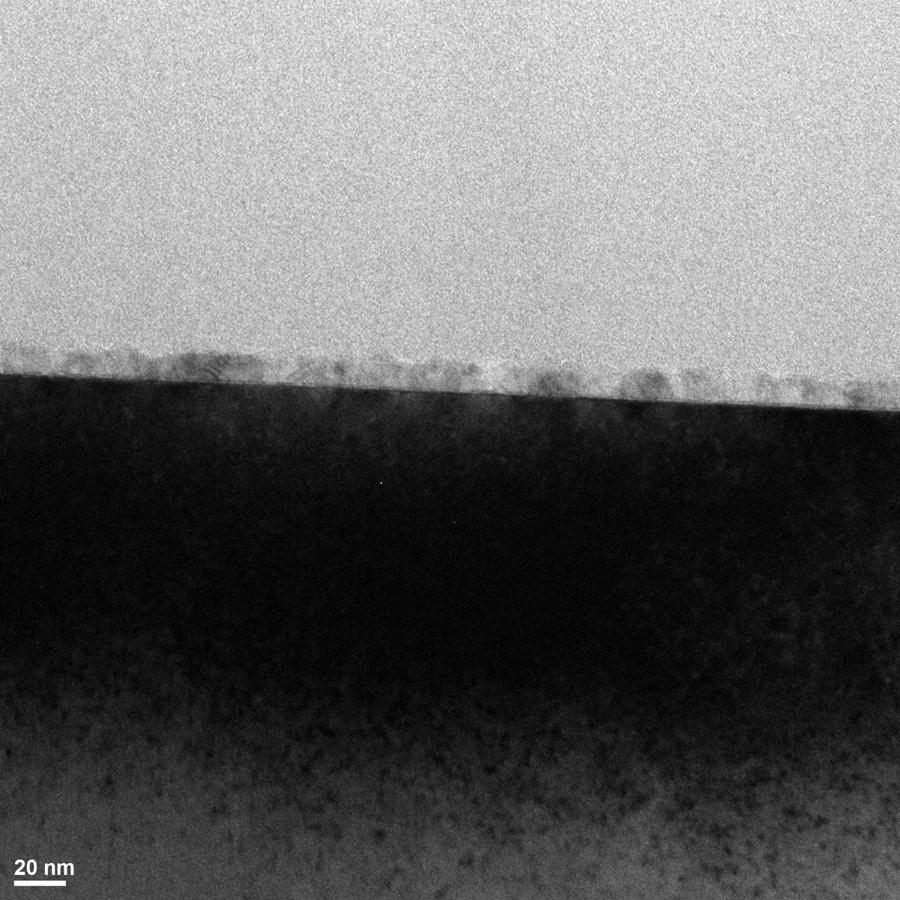 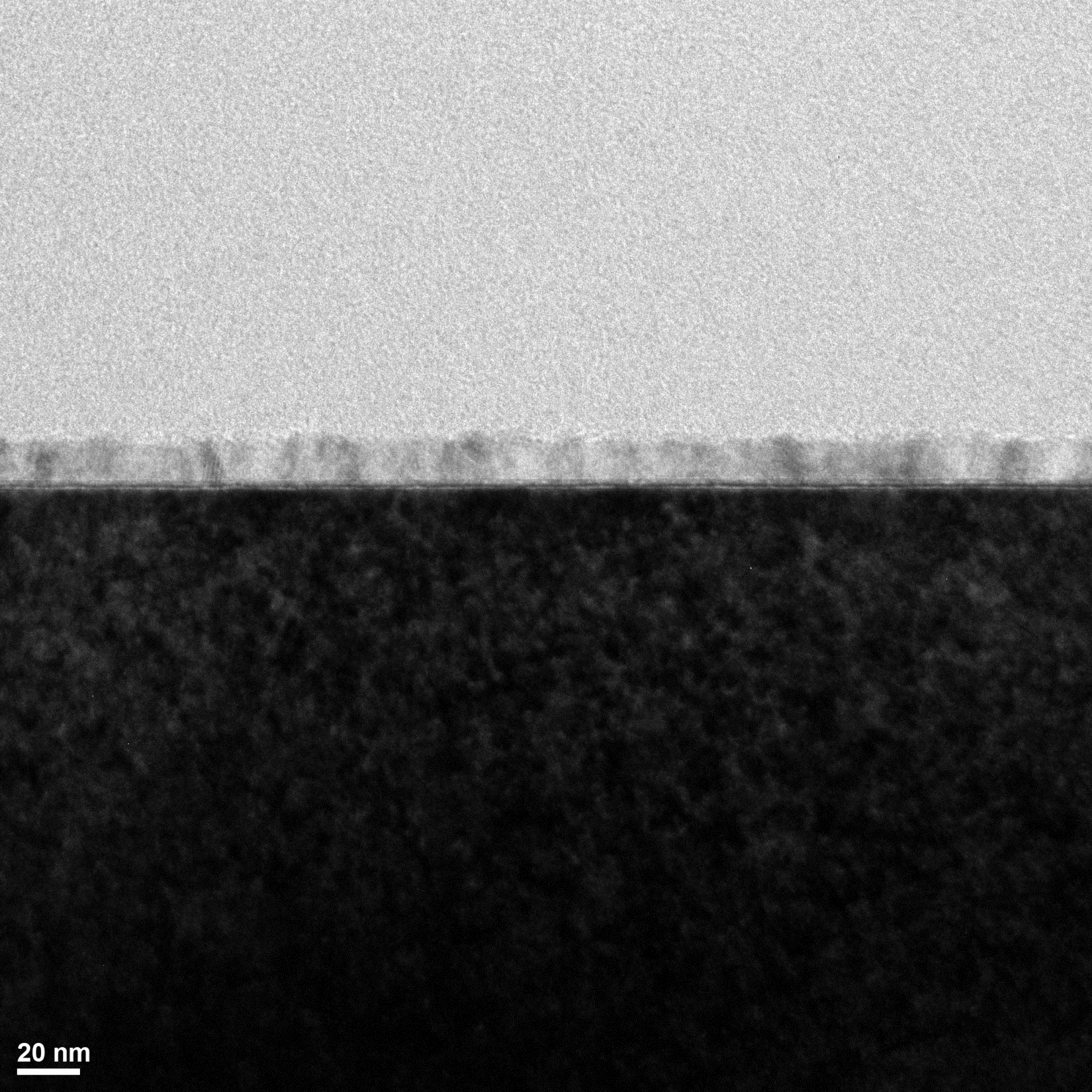 ~ 15 nm
~ 10 nm
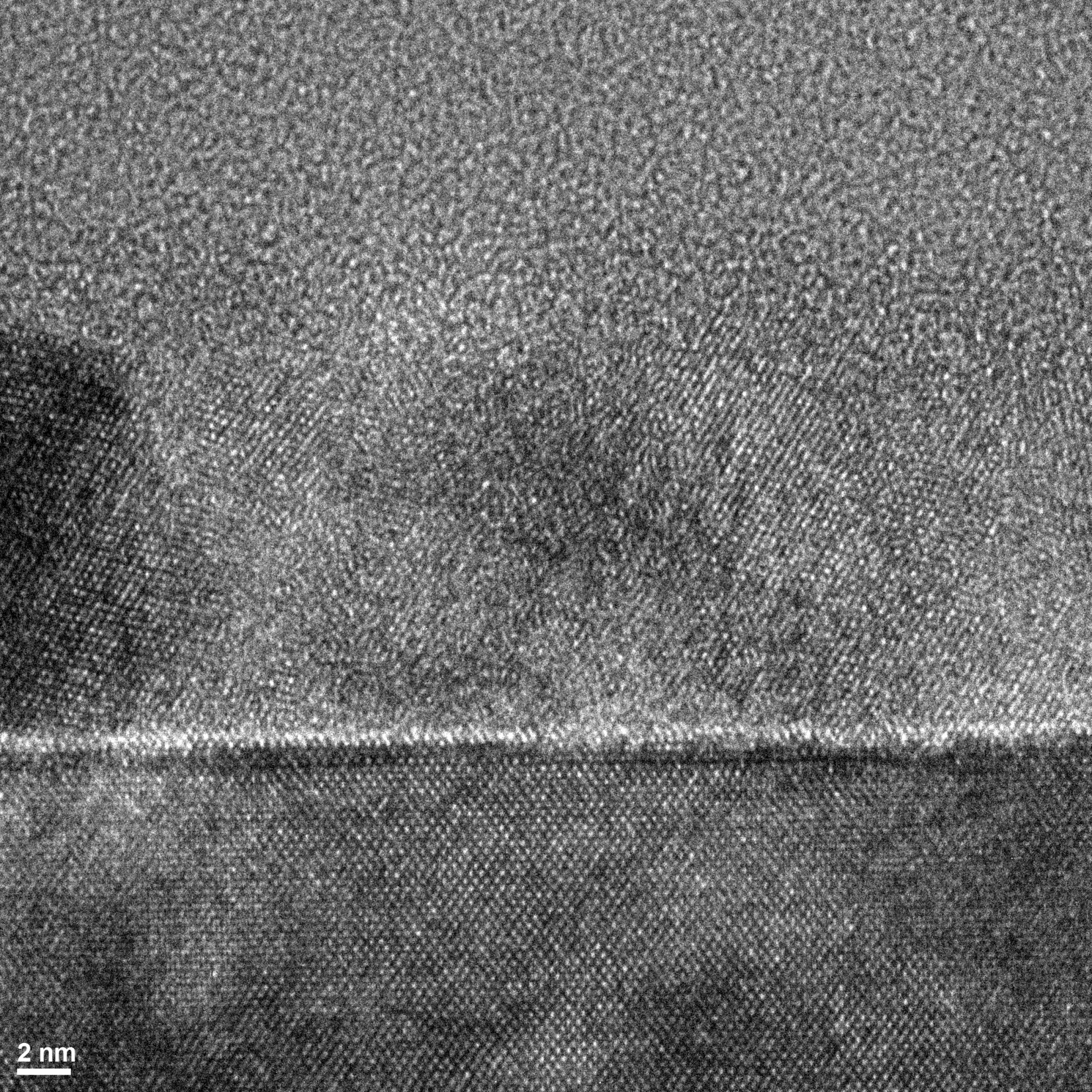 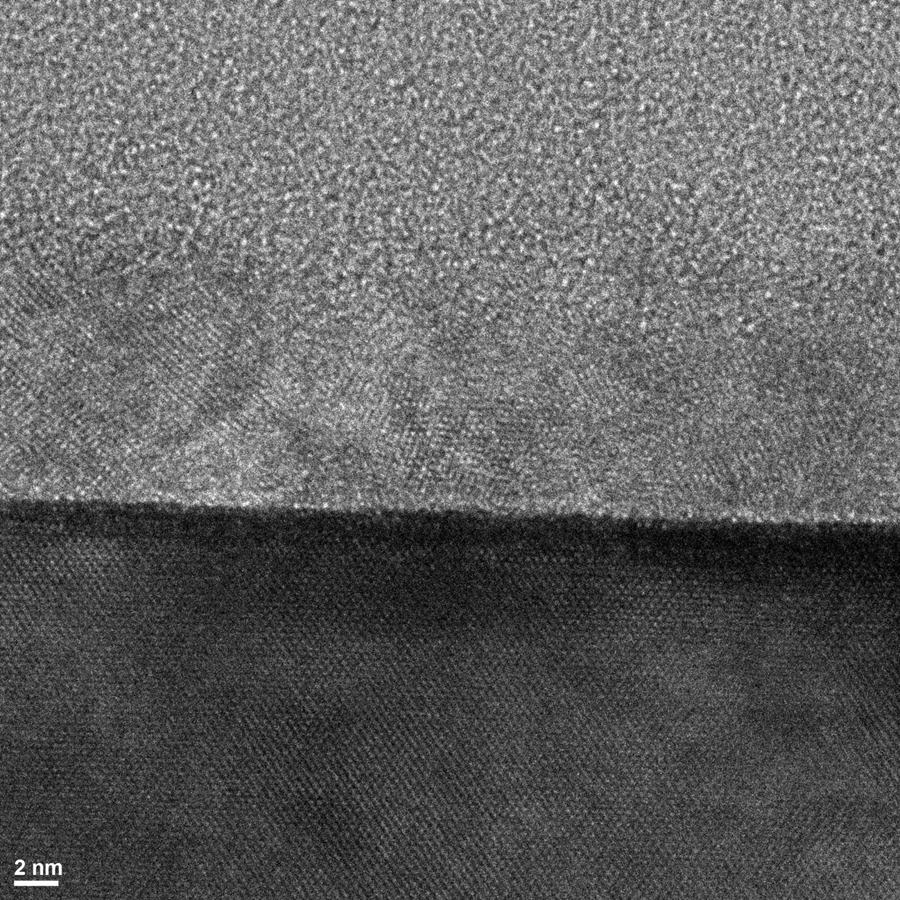 10 nm ISDP results
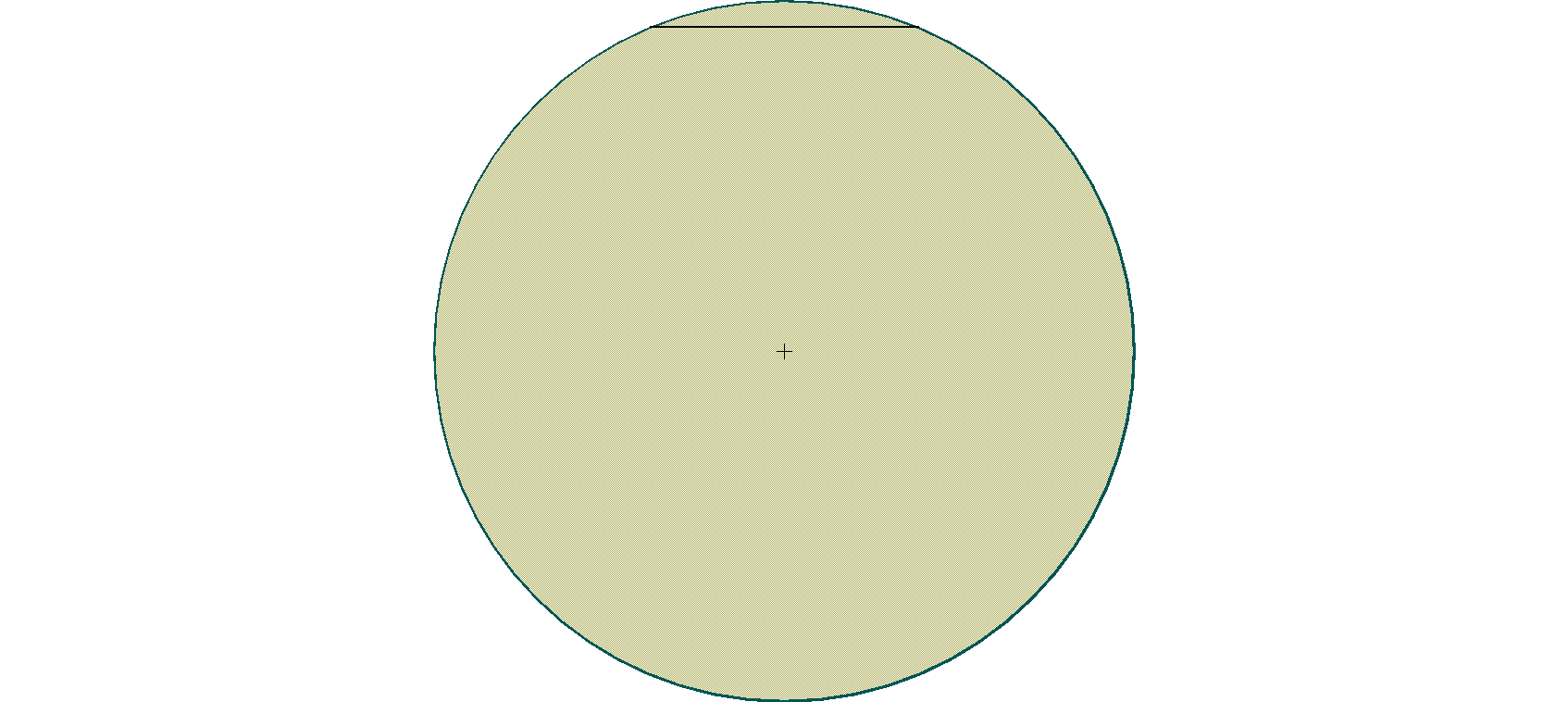 9.3 ± 0.25
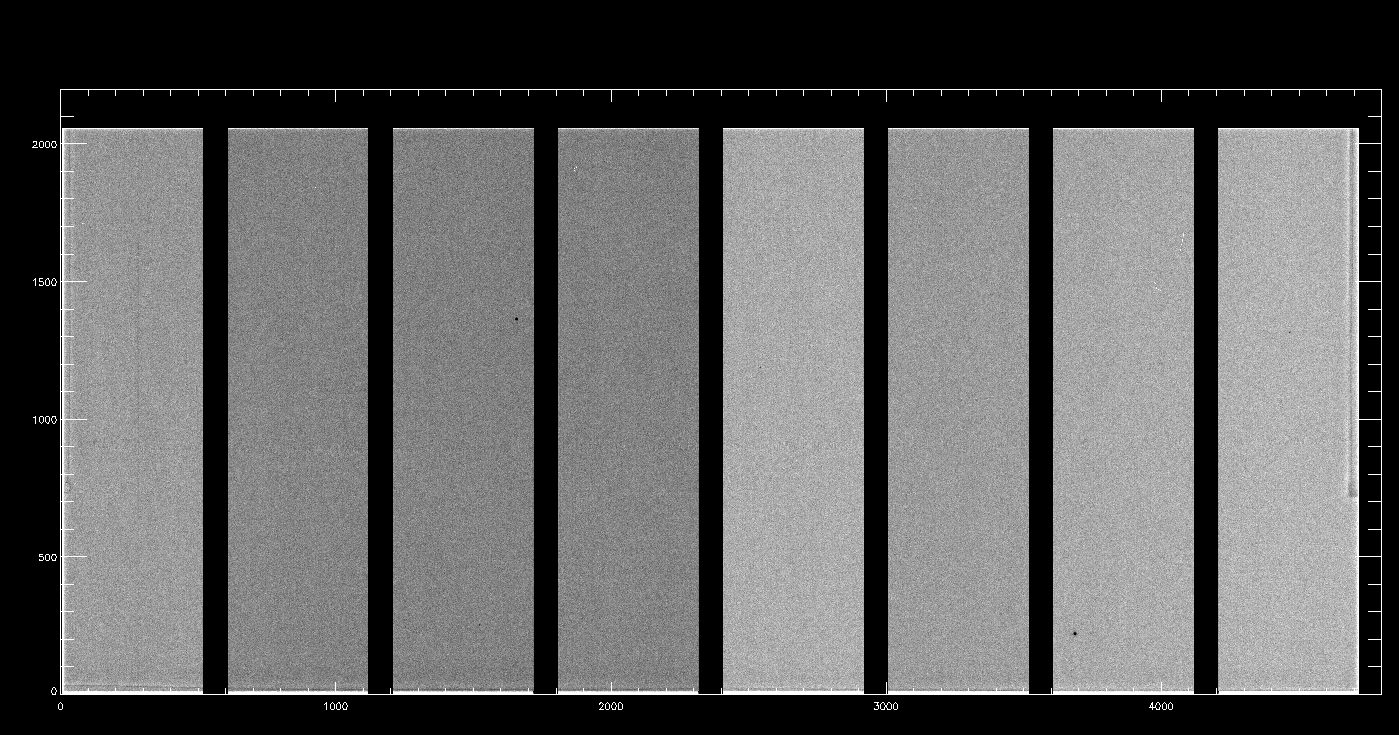 350nm flat field
(QE measurement)

10nm ISDP
55nm ITO
80nm SiO2

½ 4k x 4k (10.5µm)
11.1 ± 0.44
10.5 ± 0.27
11.0 ± 0.35
12.5 ± 0.40
Average thickness measurements in nm 
5 process runs (150 mm wafers)

10.9 ± 1.1 nm
10 nm ISDP results
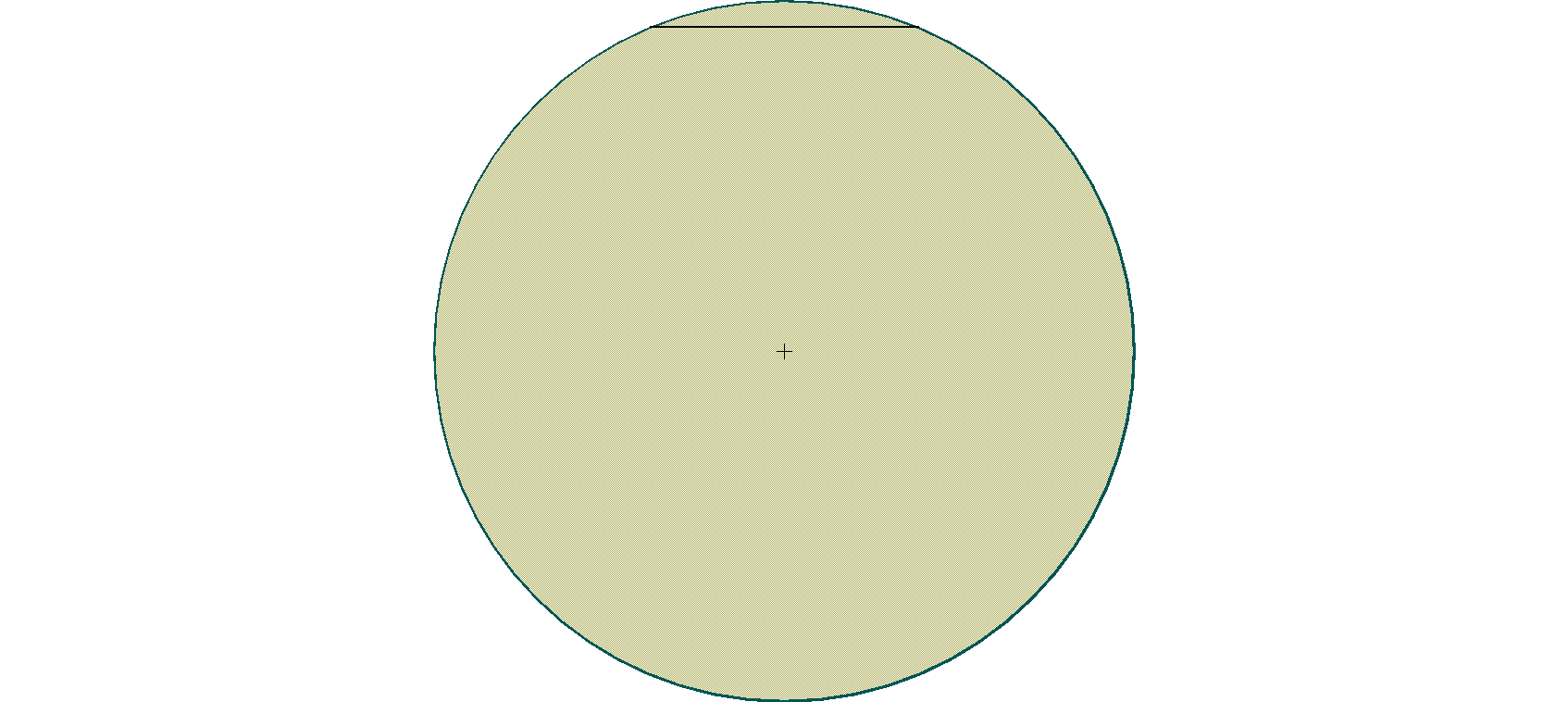 9.3 ± 0.25
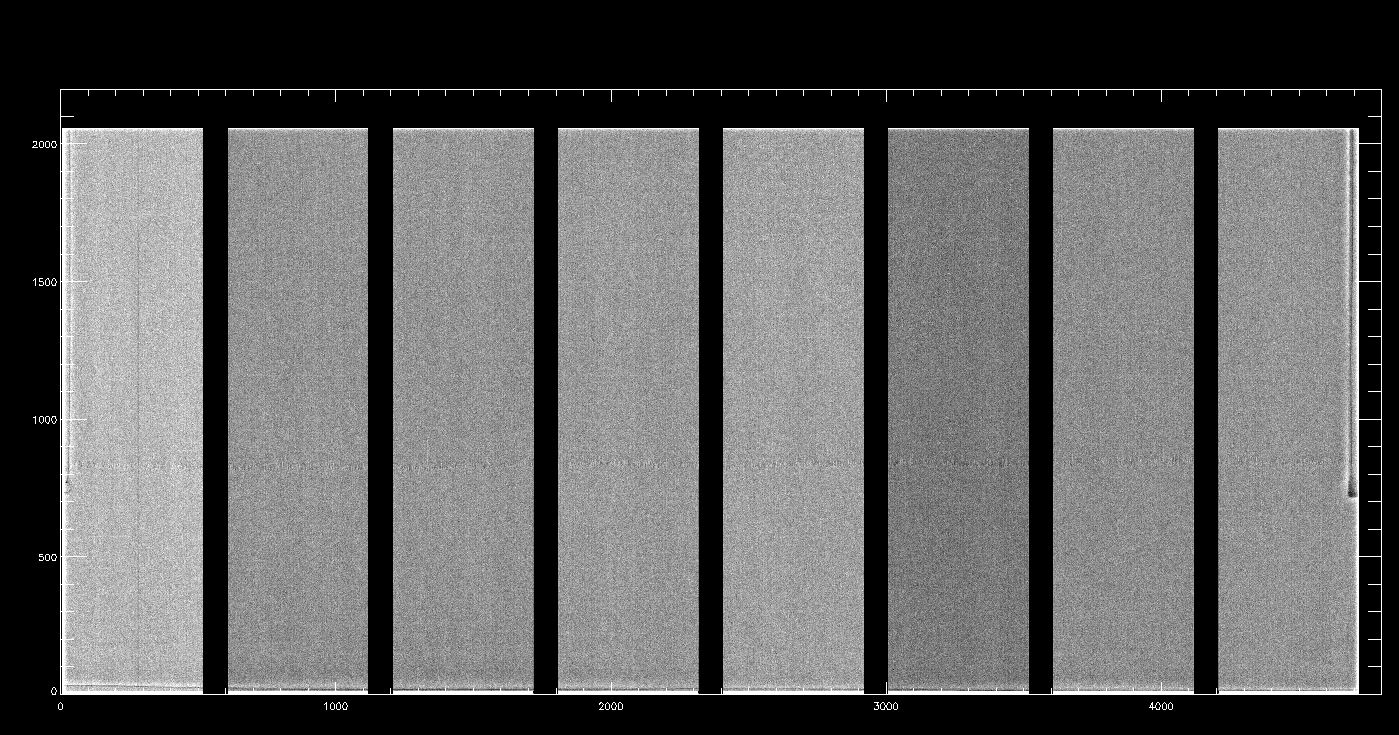 500nm flat field
(QE measurement)

10nm ISDP
55nm ITO
80nm SiO2

½ 4k x 4k (10.5µm)
11.1 ± 0.44
10.5 ± 0.27
11.0 ± 0.35
12.5 ± 0.40
Average thickness measurements in nm 
5 process runs (150 mm wafers)

10.9 ± 1.1 nm
10 nm ISDP results
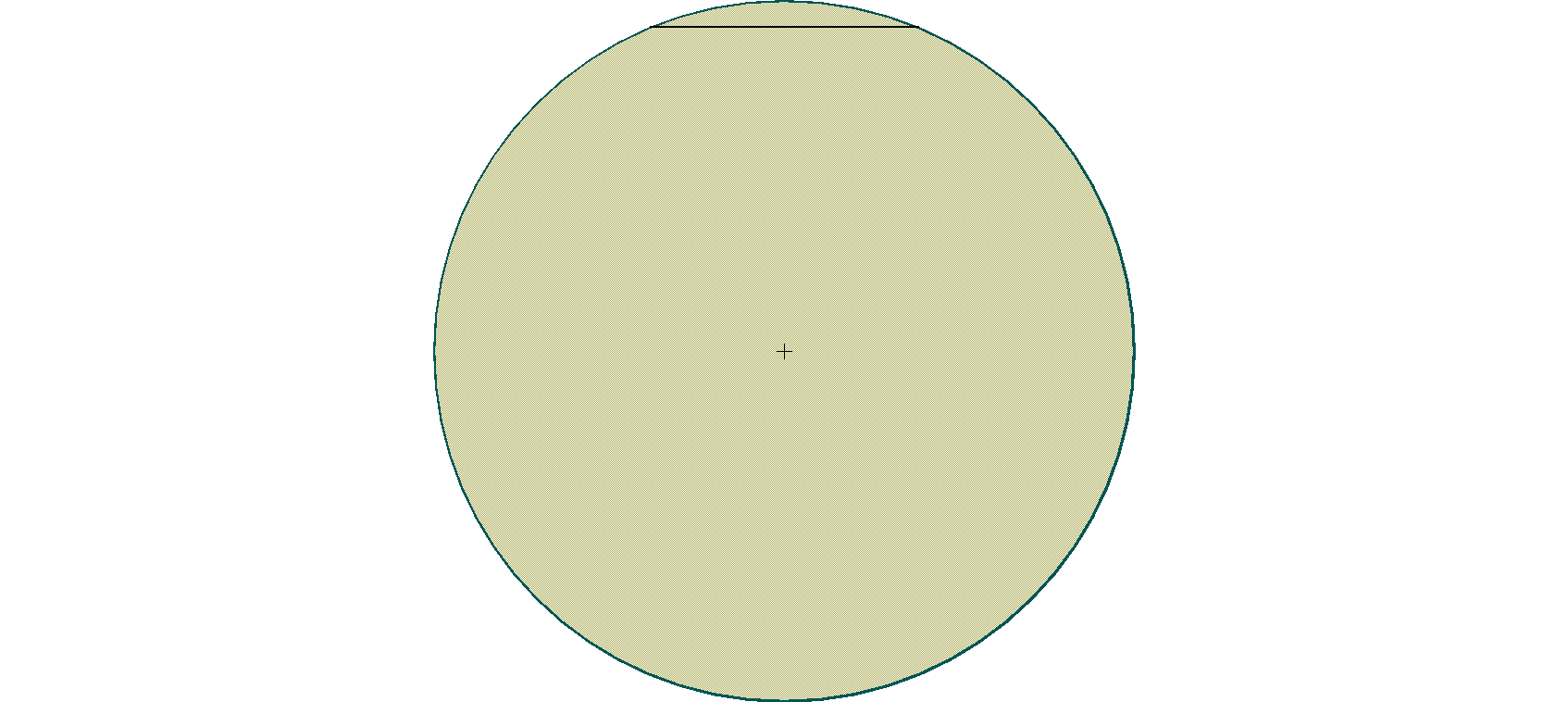 9.3 ± 0.25
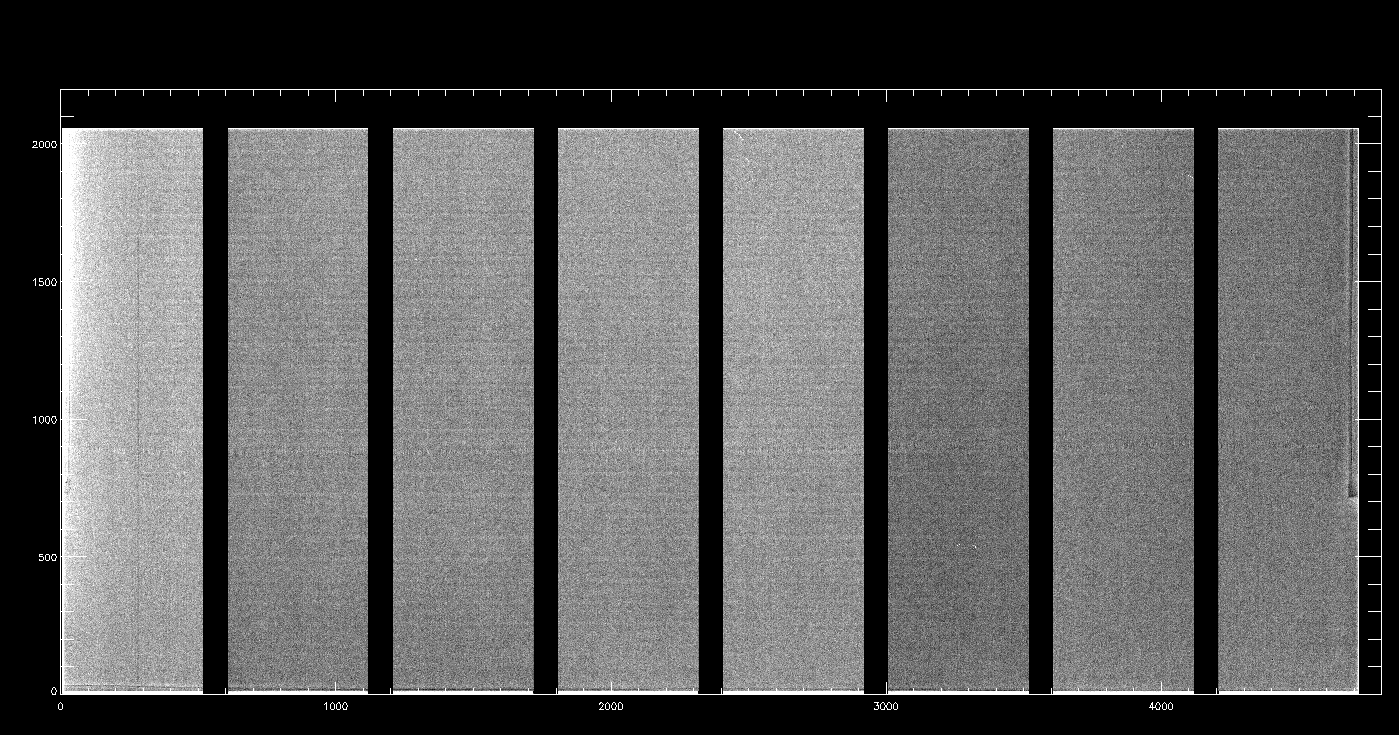 1000nm flat field
(QE measurement)

10nm ISDP
55nm ITO
80nm SiO2

½ 4k x 4k (10.5µm)
11.1 ± 0.44
10.5 ± 0.27
11.0 ± 0.35
12.5 ± 0.40
Average thickness measurements in nm 
5 process runs (150 mm wafers)

10.9 ± 1.1 nm
Outline
Major R&D areas
Read Noise
Readout Speed
Quantum Efficiency
Efforts to reduce backside n+ layer thickness
Improved anti-reflection coating materials
Quantum efficiency – antireflection coatings
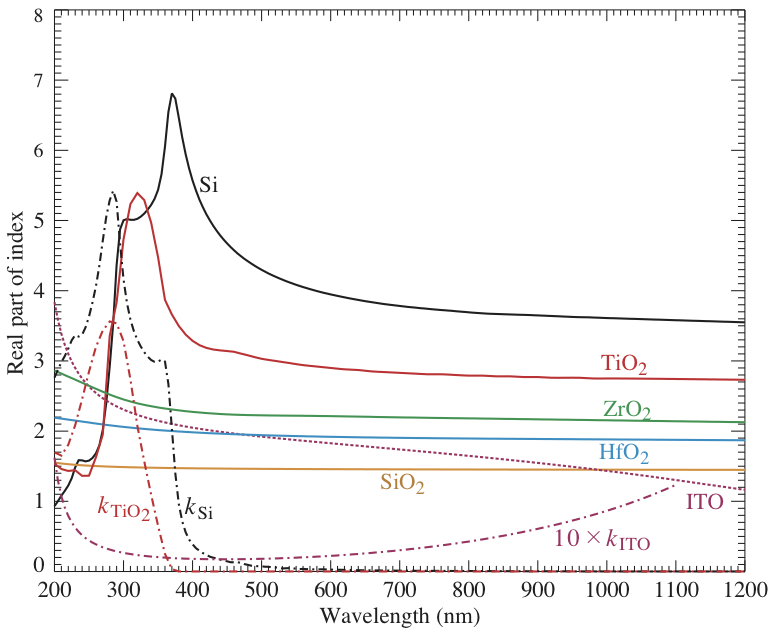 LBNL standard: 55/80 nm ITO/SiO2
QE improvements / AR coatings		
 ITO index drops in the red and ITO absorbs in the blue and red
 Desire high index material with little or no absorption (rules out TiO2)
 Investigate ZrO2
 Initial work done with J. Slack (LBNL energy efficient windows group)
Preliminary QE – ITO/ZrO2/SiO2
Experimental data (symbols)
 1-Reflectivity
 Calibration check


Theoretical model
D.E. Groom et al, “Quantum efficiency of a back-illuminated CCD imager – an optical approach,” Proc. SPIE, 3649, 80-90, 1999.

Treats silicon substrate as a thin film with QE = Absorption in silicon substrate

Models absorption in the ISDP layer (dominant loss in blue) using the SOPRA Sipoly10 n,k values (10% amorphous silicon)
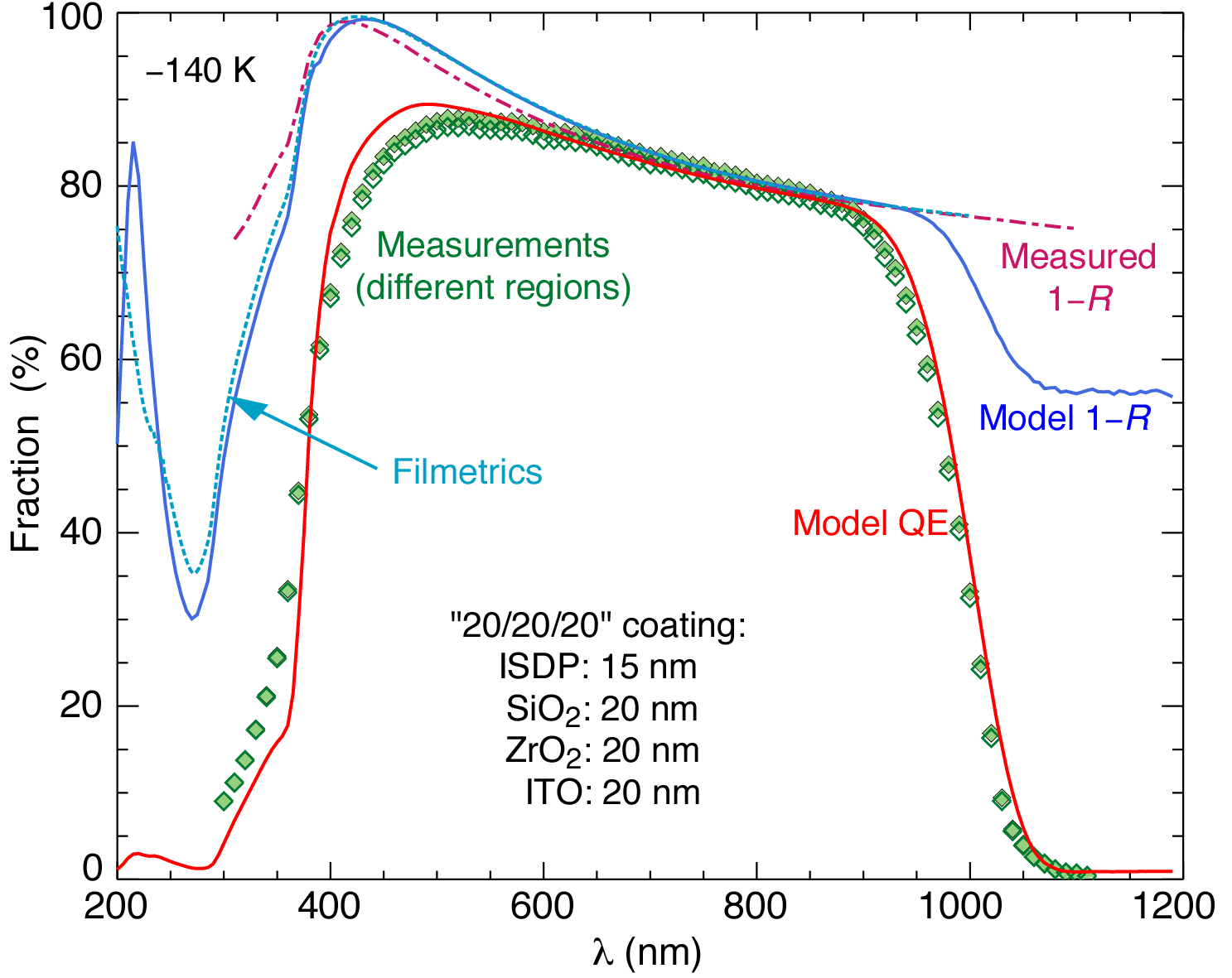 Preliminary QE – 10 nm ISDP with ZrO2/SiO2
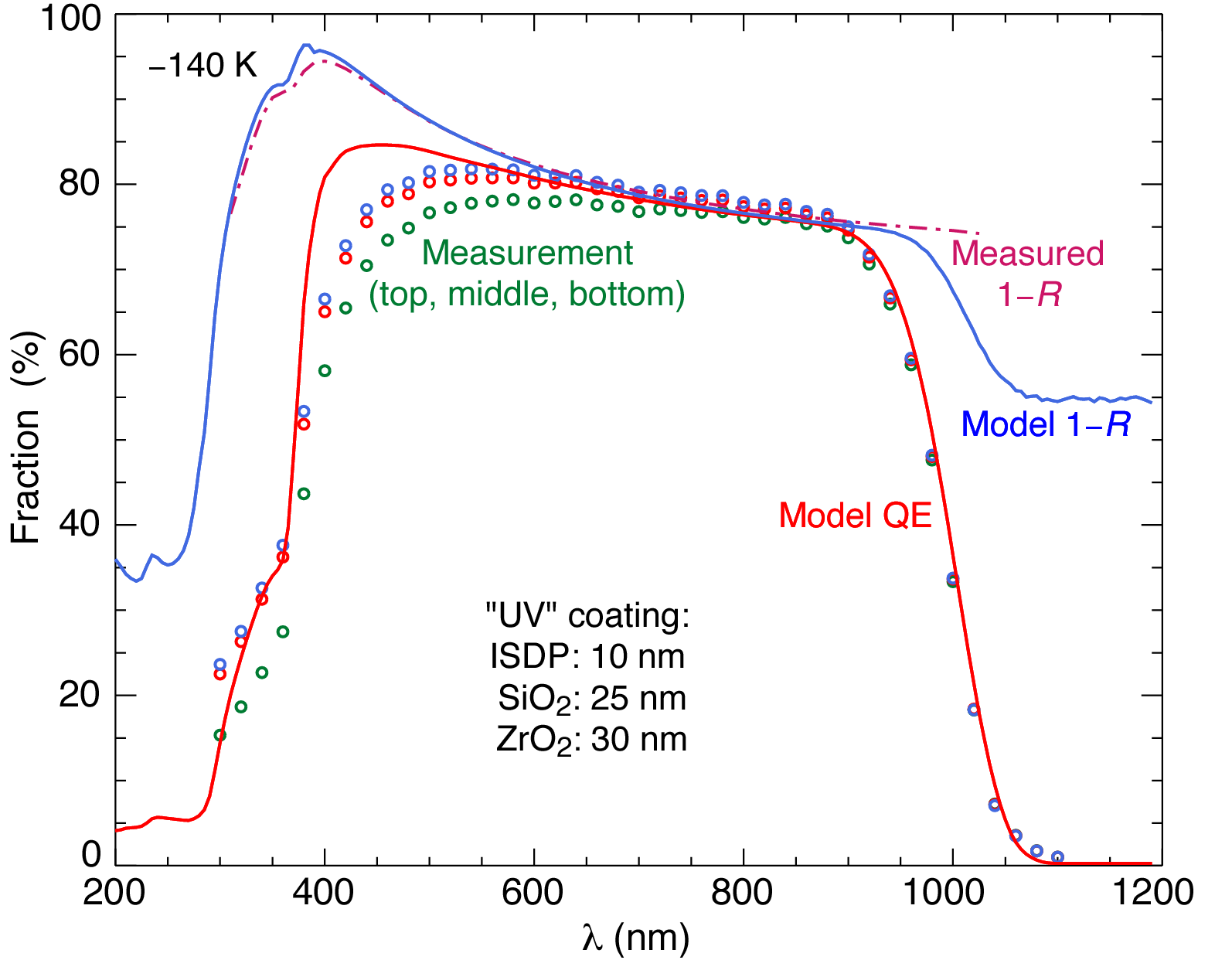 UV enhanced AR coating v2
 30 nm ZrO2
 25 nm SiO2

10 nm ISDP
Quantum efficiency – standard ISDP/AR
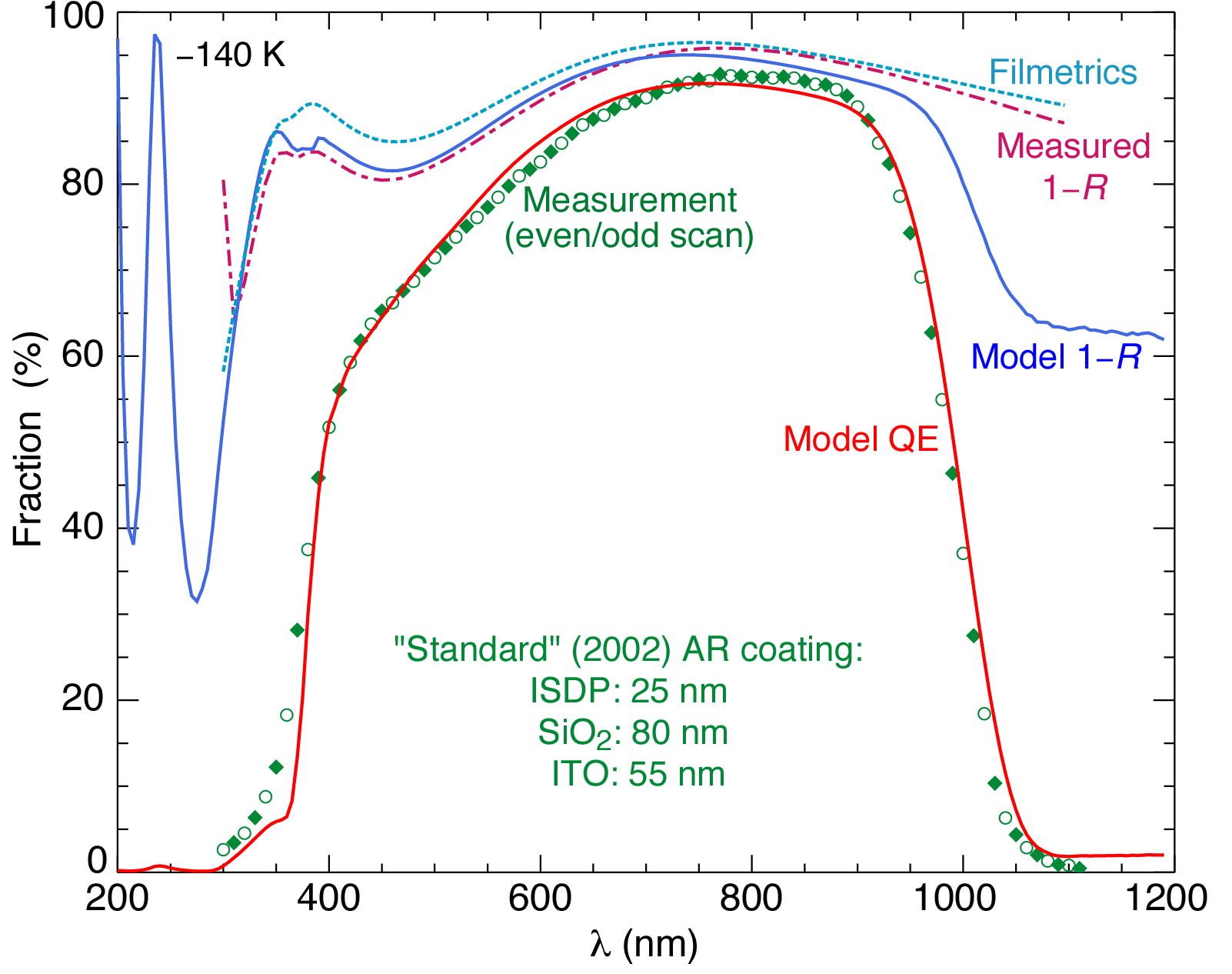 Standard AR coating
 55 nm ITO
 80 nm SiO2

25 nm ISDP


200 µm thick, Vsub = 50V


Δ(1-R, QE) at long wavelengths due to absorption in the ITO
Quantum efficiency – UV vs standard
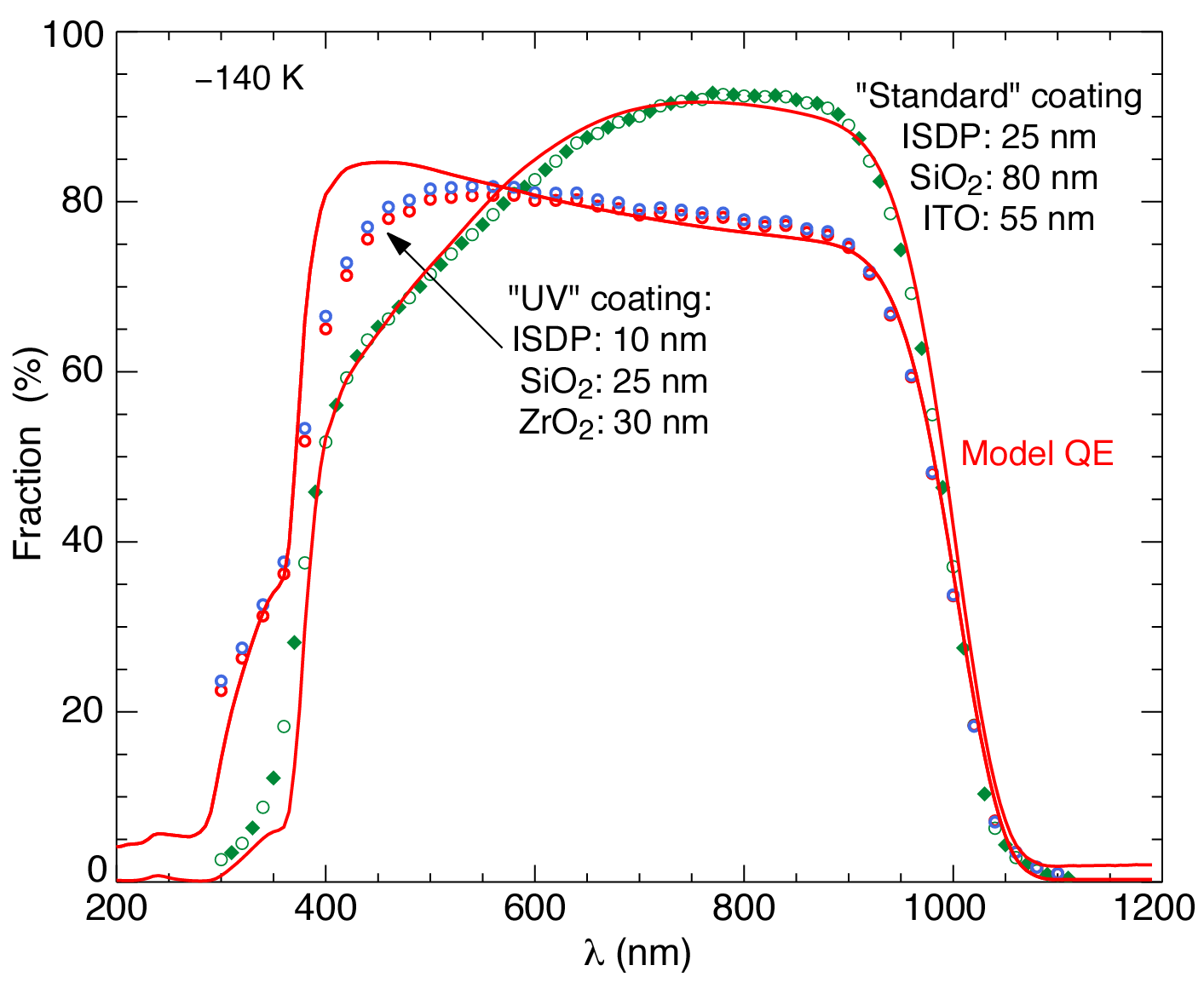 UV versus standard coating

Standard coating (25 nm ISDP)
55 nm ITO
 80 nm SiO2

UV coating (10 nm ISDP)
30 nm ZrO2
25 nm SiO2

200 µm thick, Vsub = 50V
Future efforts – broadband coatings
Calculated broadband coating QE compared to standard coating with 25 nm ISDP

Broadband AR coating
 53 nm ZrO2
 87 nm SiO2

10 nm ISDP assumed for broadband coating

Higher red response expected due to larger index at red wavelengths (ZrO2 vs ITO)
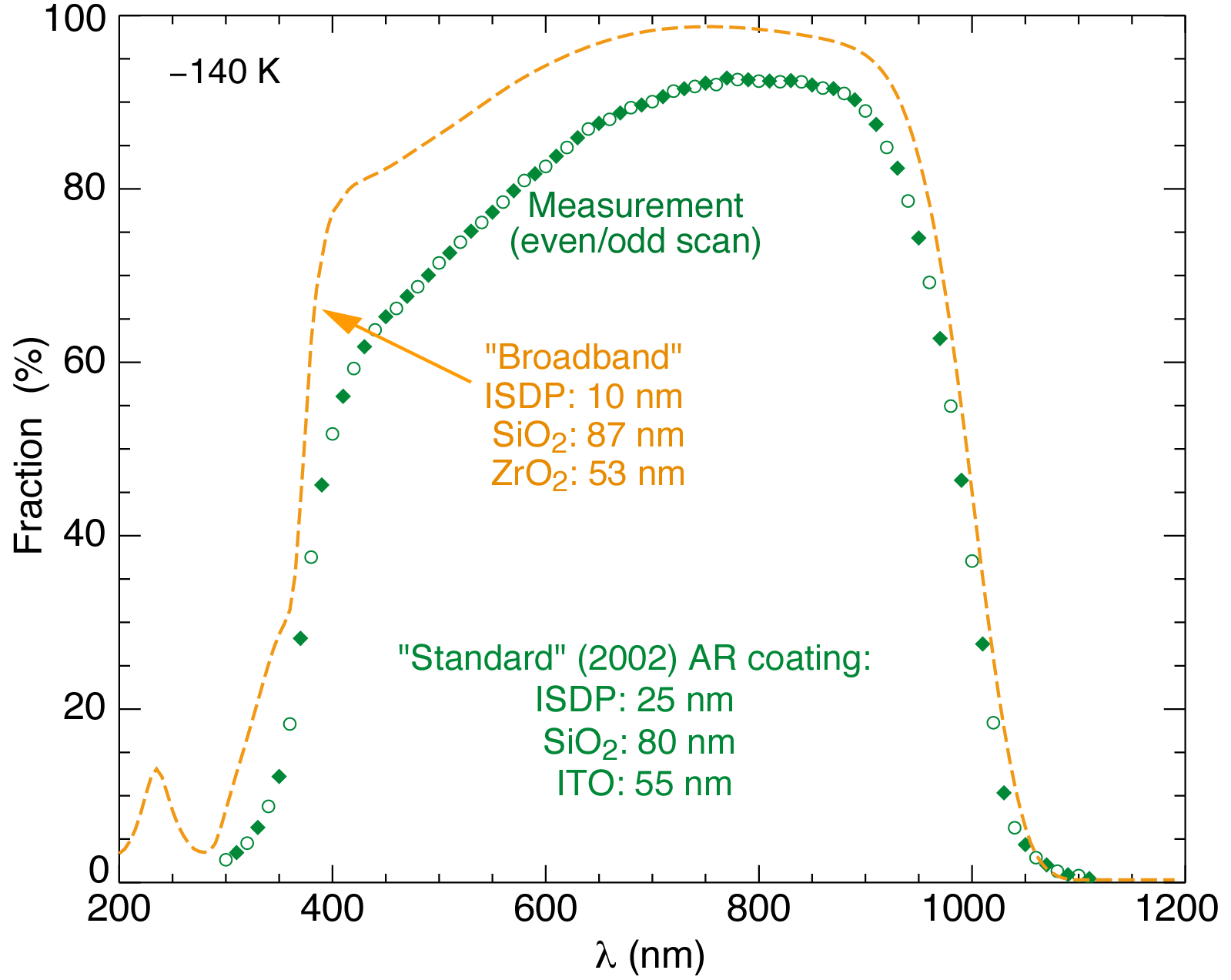 Summary – Future projects
DESI – Dark Energy Spectroscopic Instrument
30 spectrographs (4k x 4k, 15µm pixel)
CCD area comparable to DECam
To be installed on Mayall Telescope (Tucson, Az) NOAO)
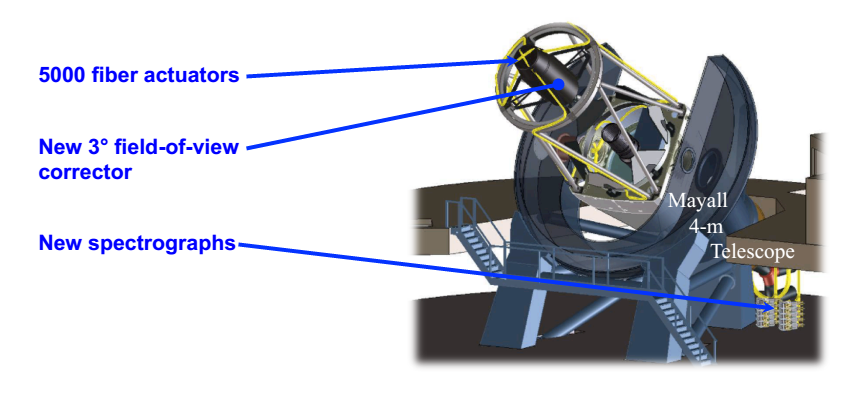 Thank you for your attention